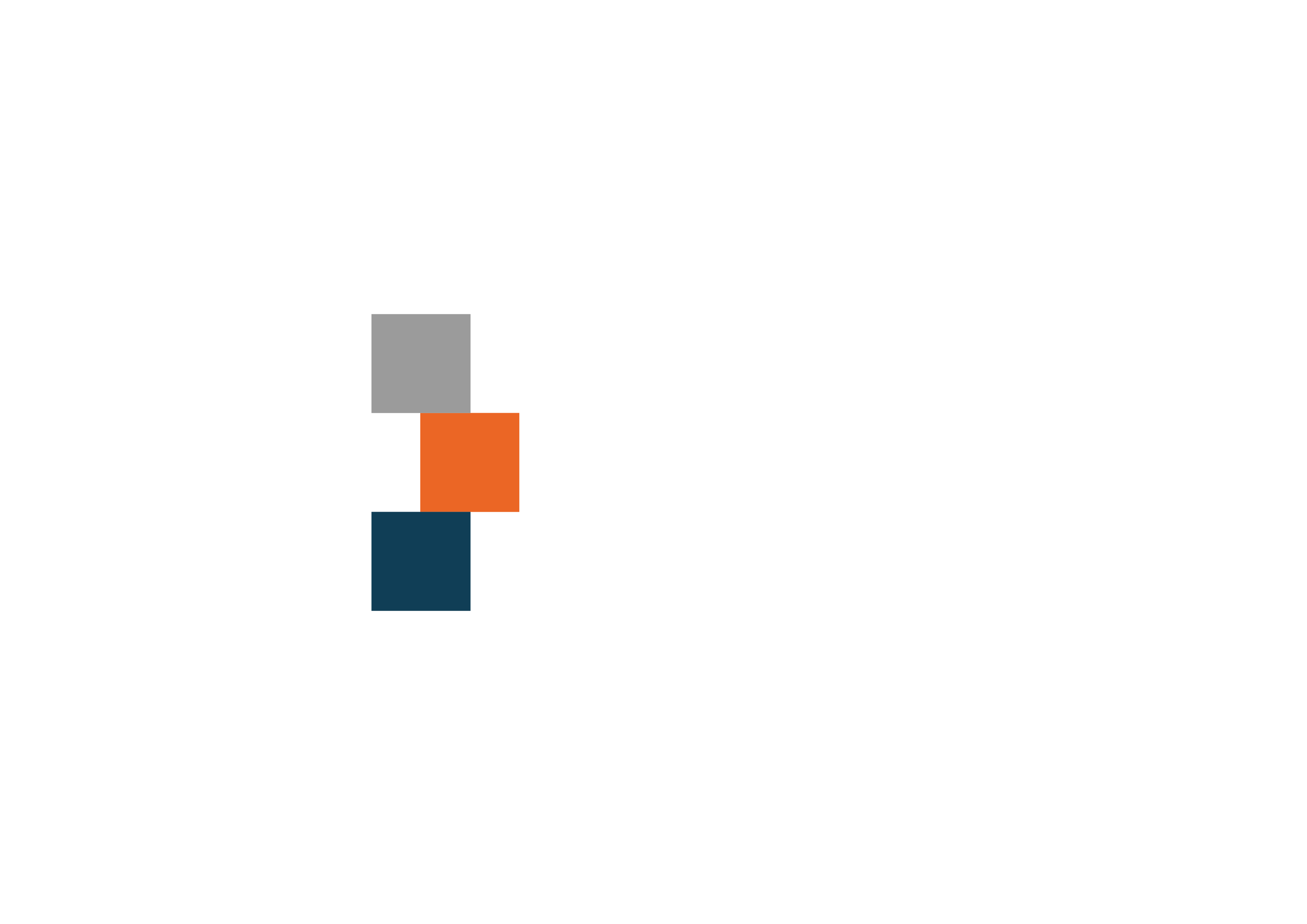 UNG I EN PRÆSTATIONSKULTUR

	CENTER FOR UNGDOMSSTUDIER
	V. STEPHANIE Y. M. JENSEN
HVAD SKAL VI GERNE BLIVE KLOGERE PÅ?
HVORDAN ER DET AT VÆRE UNG ANNO 2018?
SOCIALE MEDIER
KONSEKVENSER? TRIVSEL OG FRAVALG  AF IDRÆTTEN
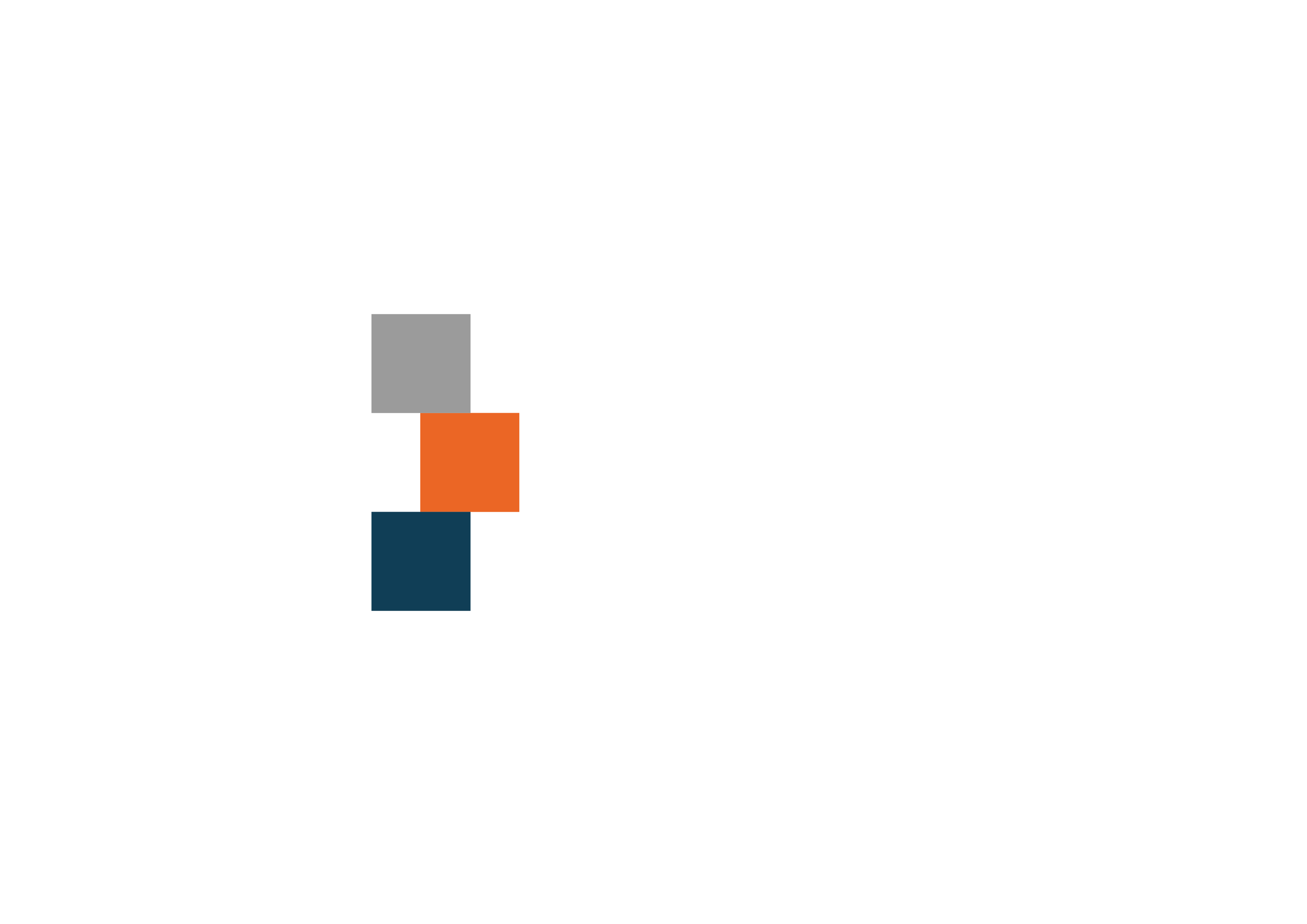 SAMFUNDSPERSPEKTIV
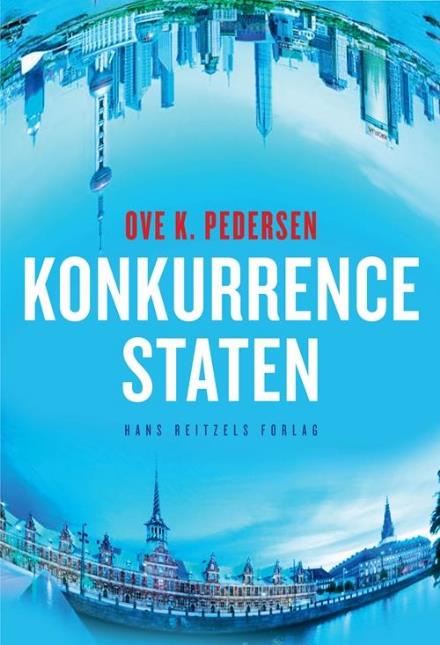 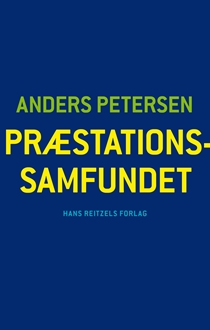 UNG ANNO 2018
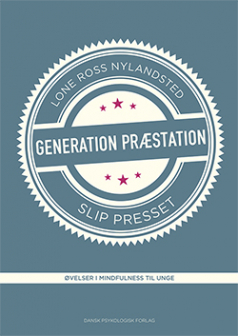 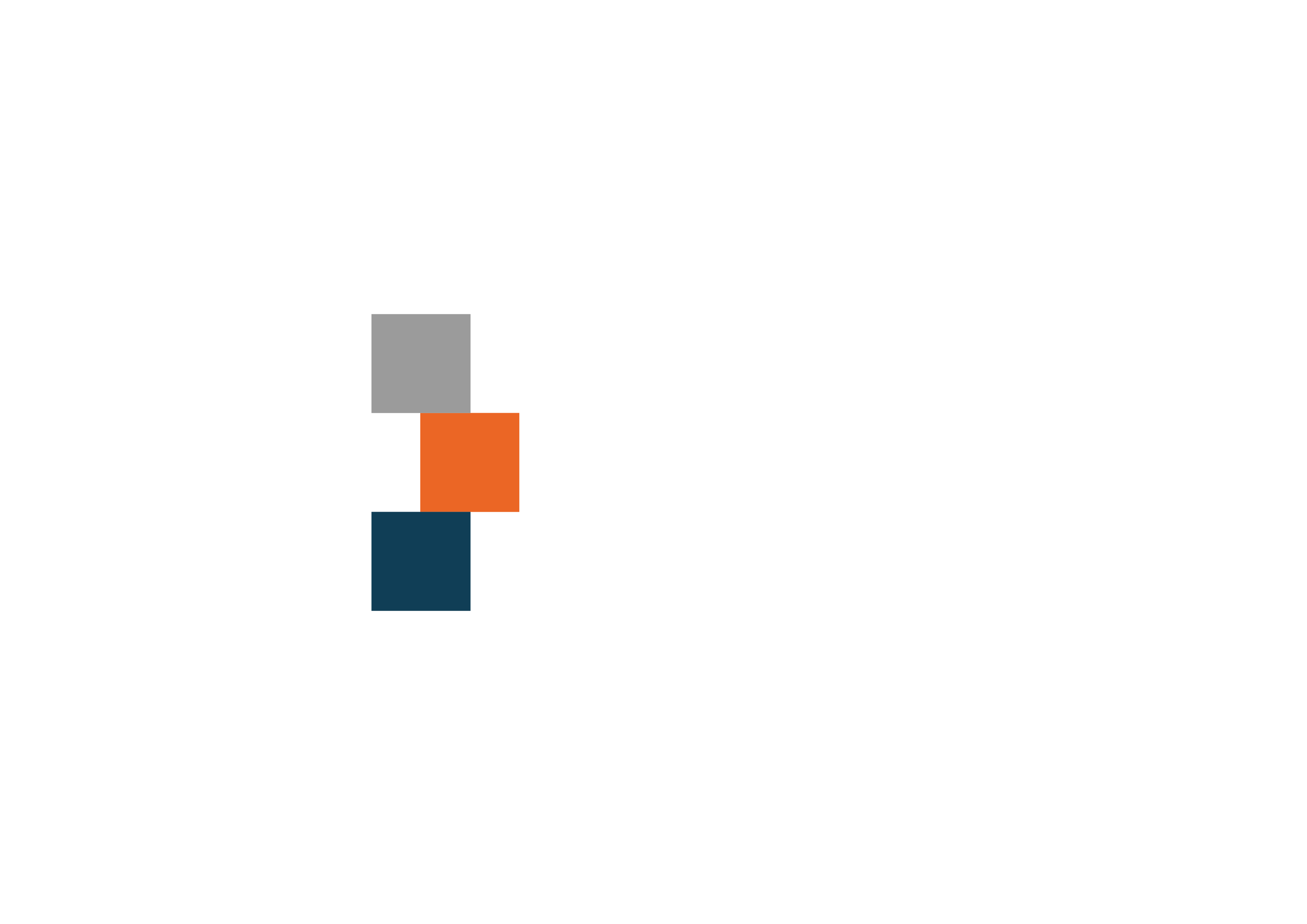 KONSEKVENSER AF SAMFUNDSSTRUKTURER
FOLKESKOLEREFORM (MINDRE FRI FRITID)

FREMDRIFTSREFORM

UDDANNELSESLOFT
”ET HØJT SNIT”

”DEN RIGTIGE UDDANNELSE”

”DET GODE JOB”
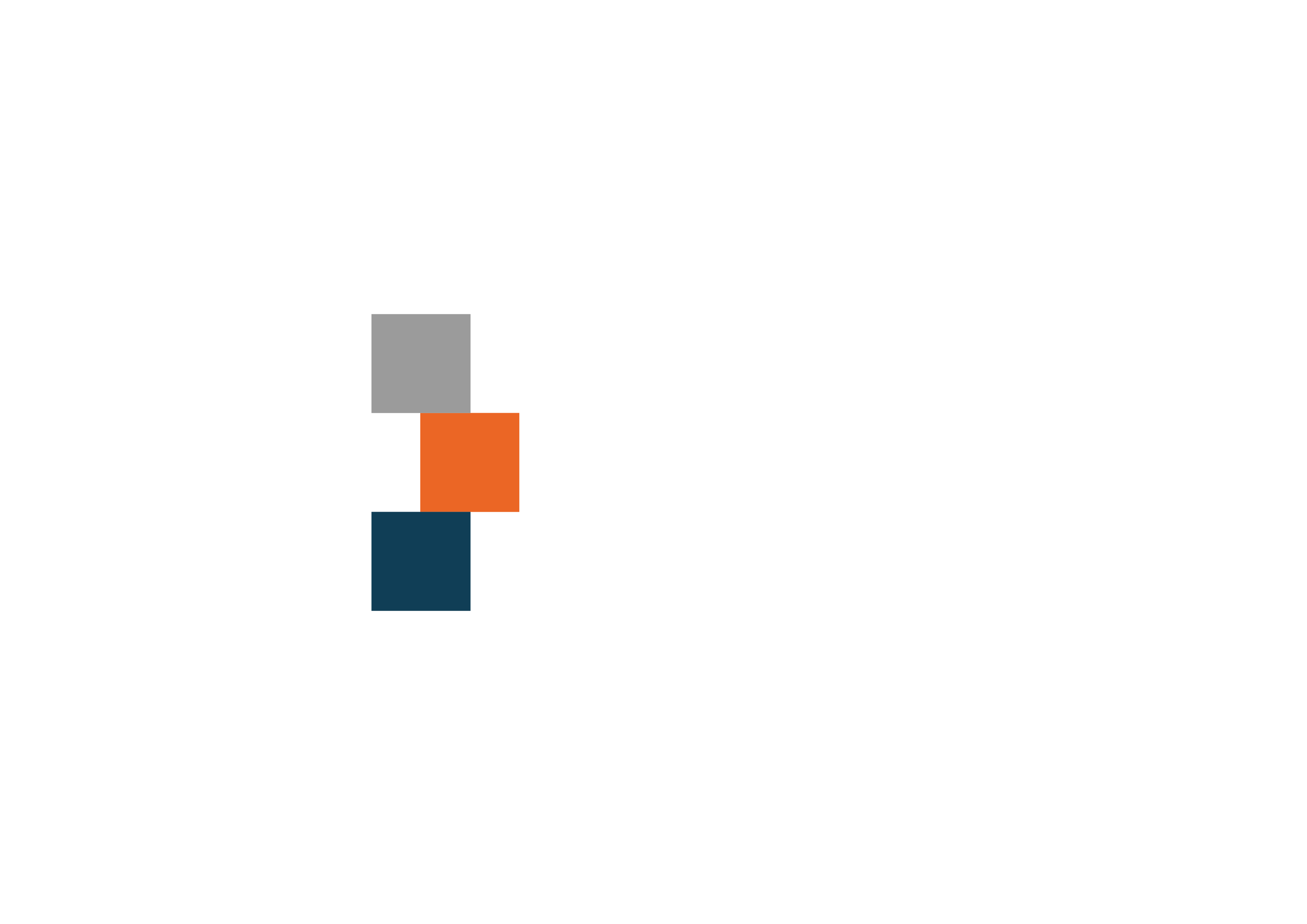 Pige, 16 år
”Du skal have den perfekte krop, gå i det perfekte tøj, få gode karakterer og alt skal være perfekt derhjemme. Men det er ikke alle, der kan det. Og det er en stor ting, som fylder bare generelt fordi, du kan ikke være perfekt. 10 er fint, 12 er perfekt, men får vi 7 eller 4, så bliver vi kede af det…”
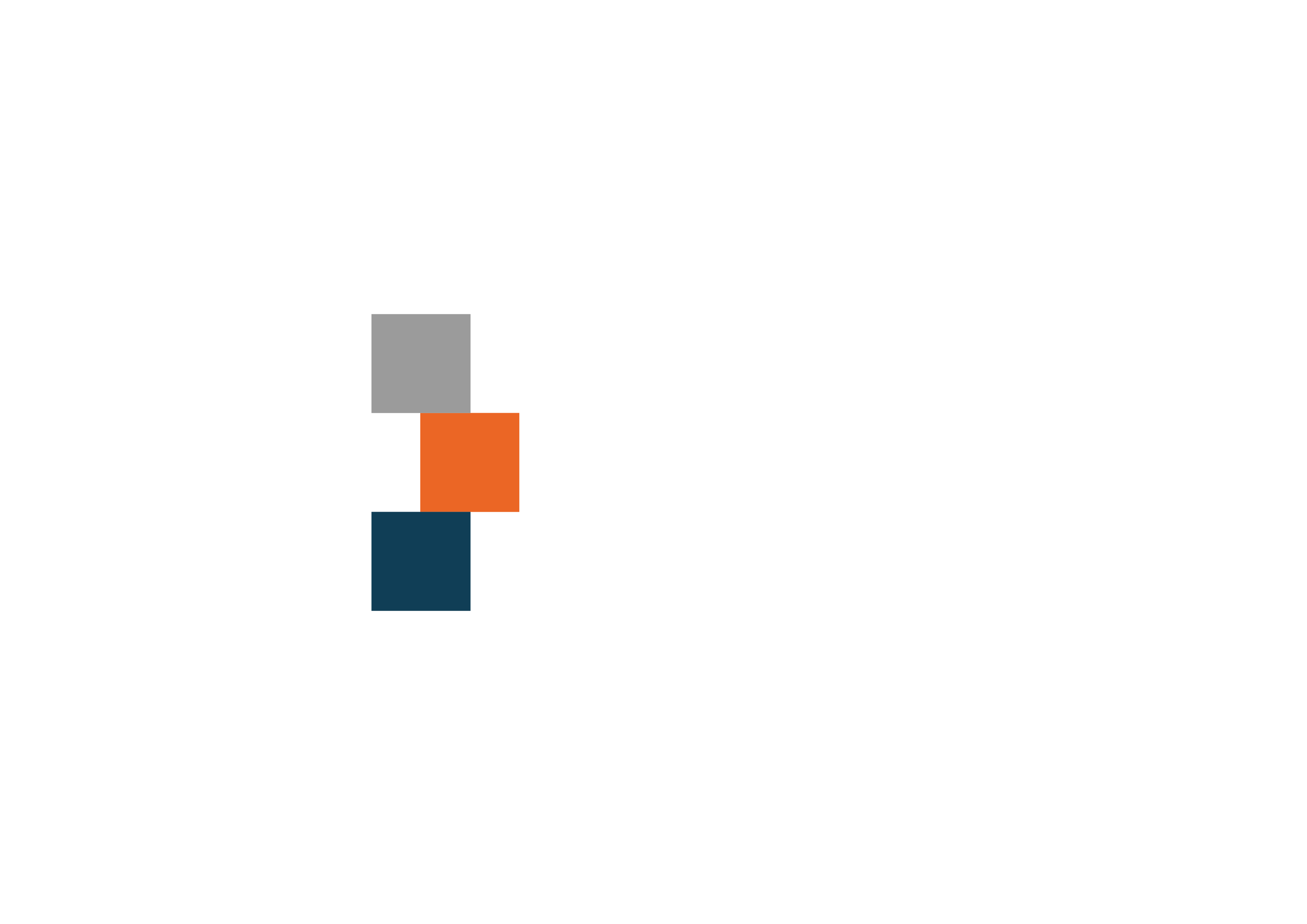 Lektier				
Afleveringer
Fritidsjob
Sport
Fitness
Tid med venner
Tid med familie
Fester 
Sociale aktiviteter: shopping, biografture og cafébesøg
Netflix - de nyeste afsnit af den nyeste serie
Holde sig opdateret på sociale medier: ’daily blogs’ og YouTube-kanaler, Facebook og Instagram
HVAD ER DER PÅ PROGRAMMET HOS UNGE ANNO 2018?
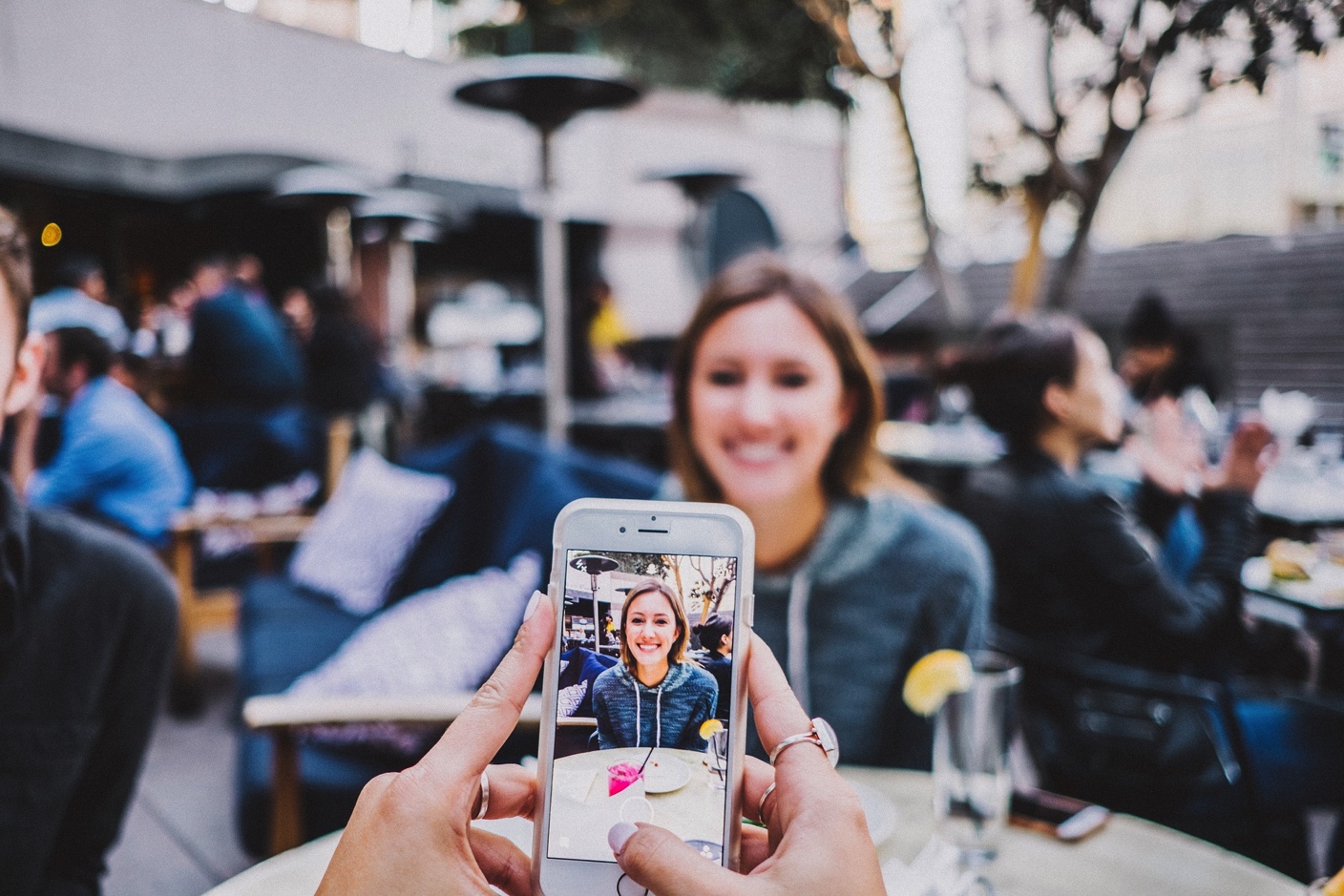 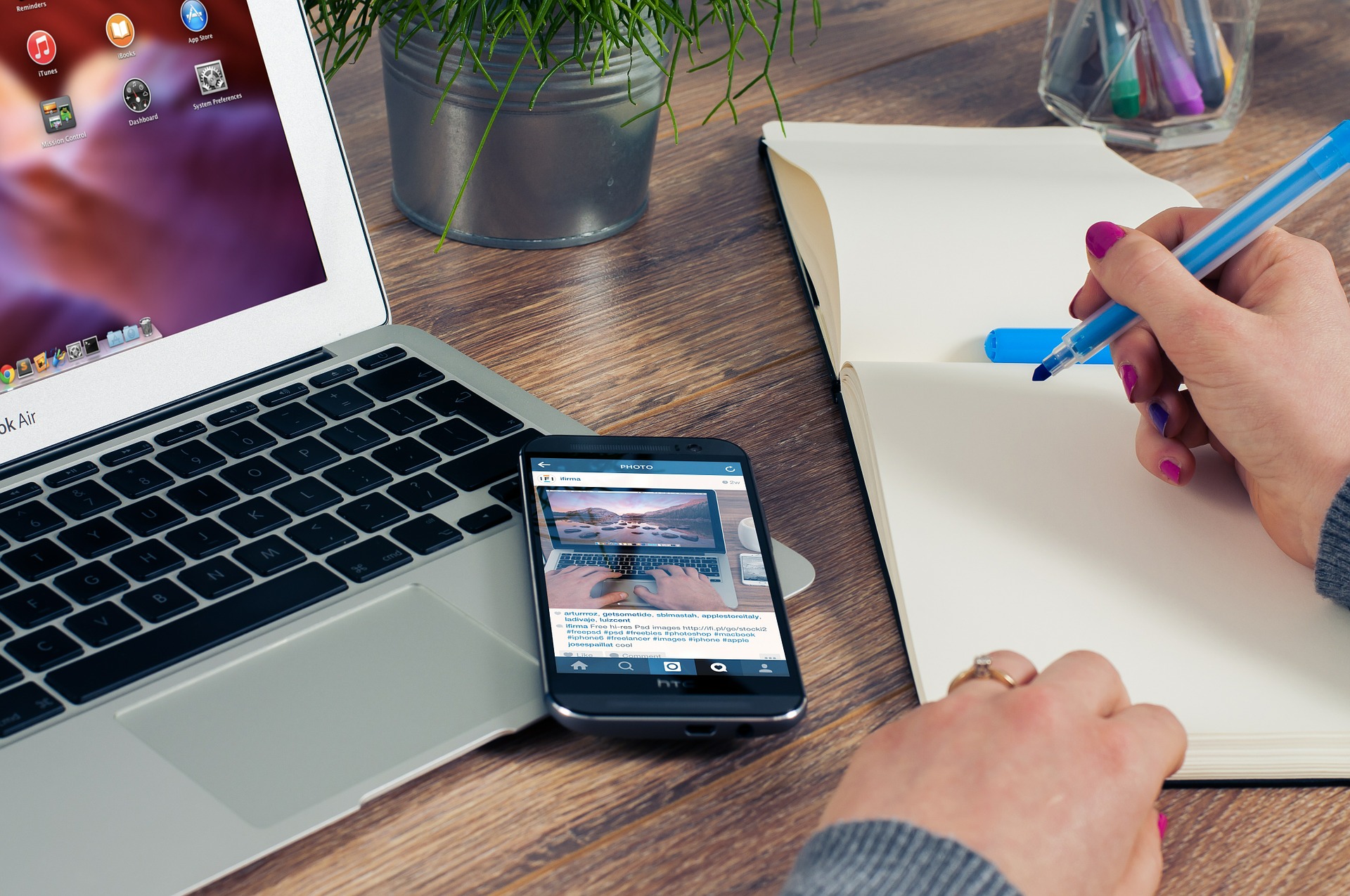 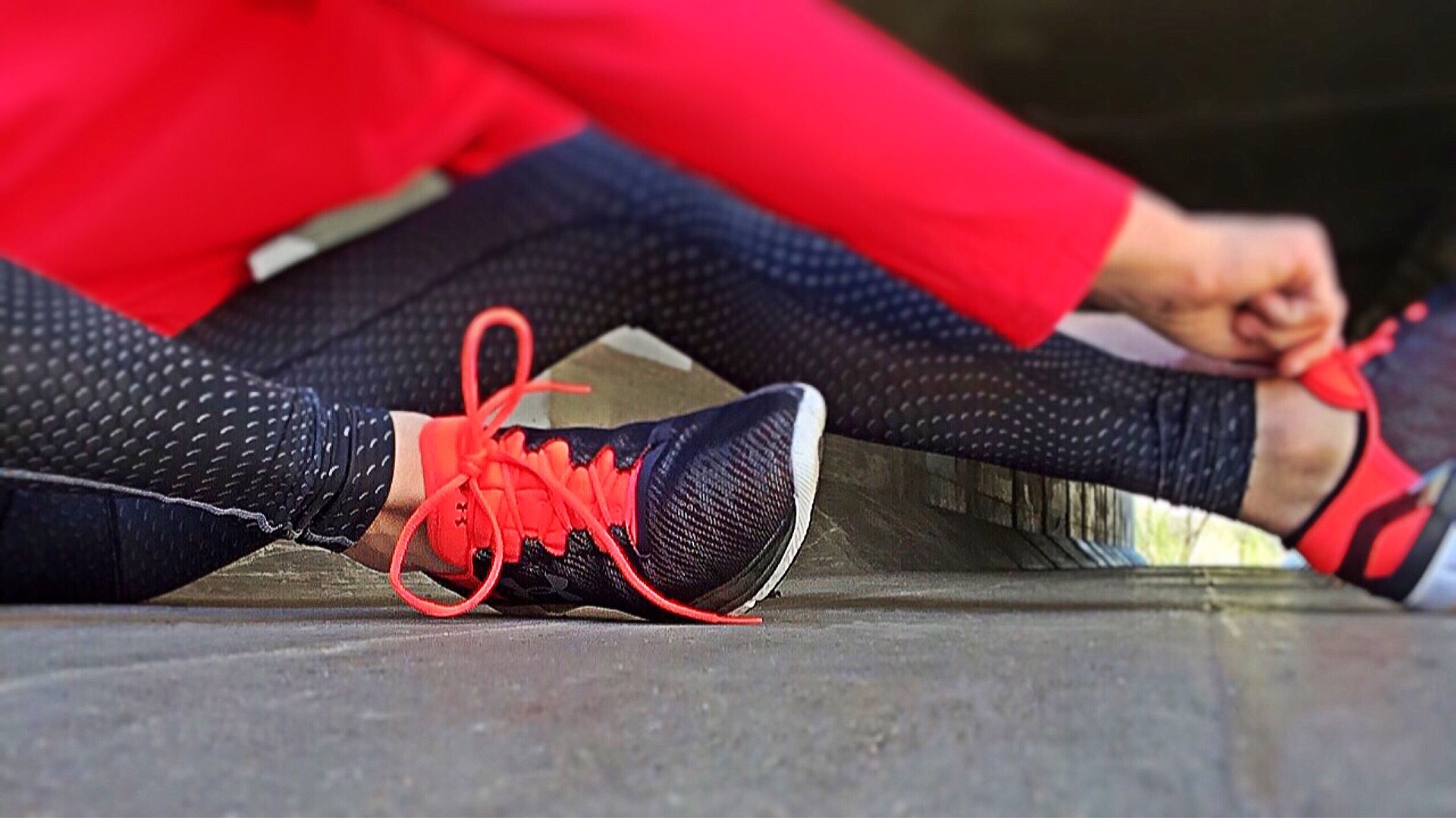 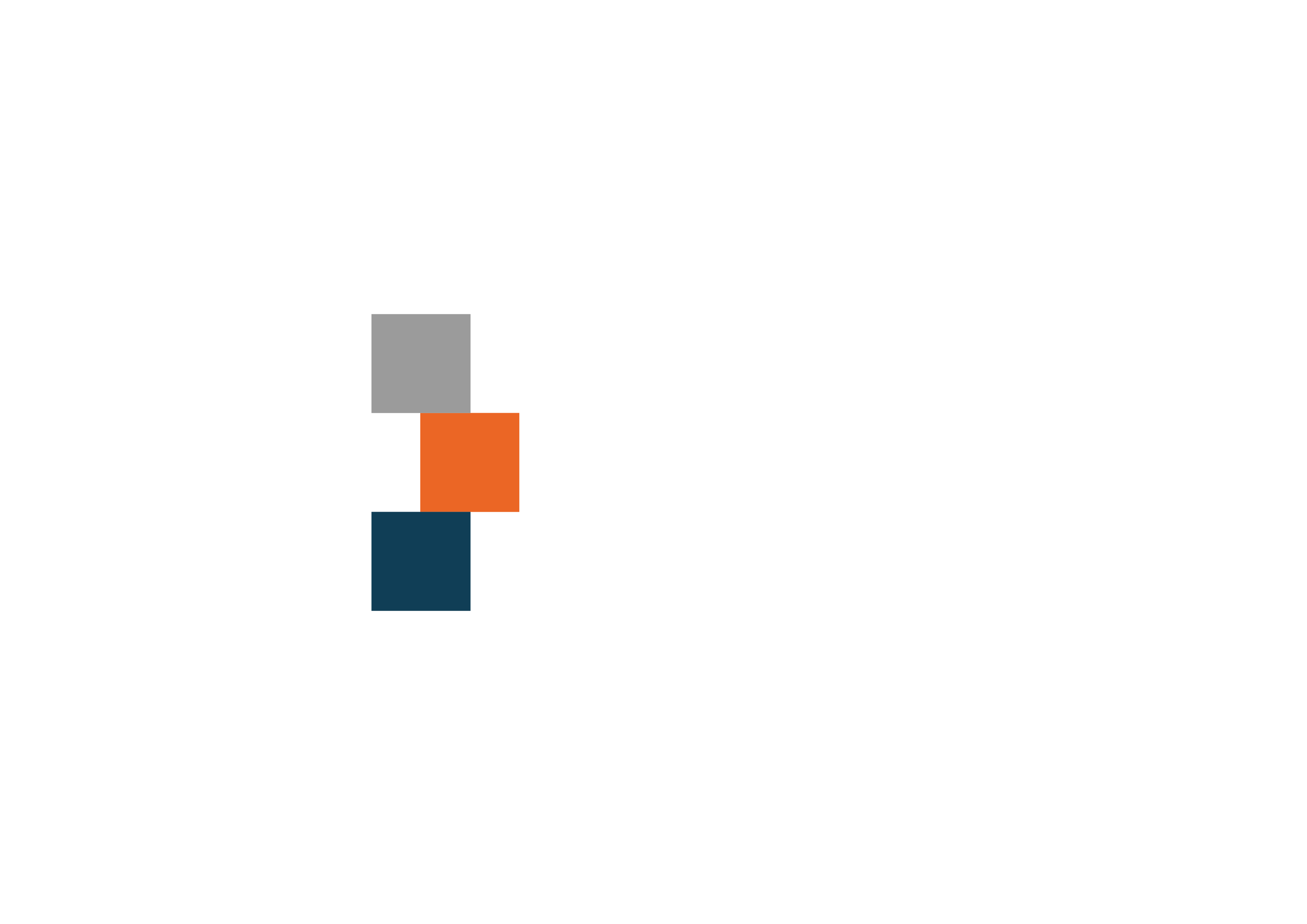 Det ”koster kassen” at gå på en ungdomsuddannelse, hvilket kræver, at man har et fritidsjob
”FRA 1. DIVISION TIL SUPERLIGAEN PÅ 6 UGER”
Lektiebyrden vokser
Der kommer flere afleveringer
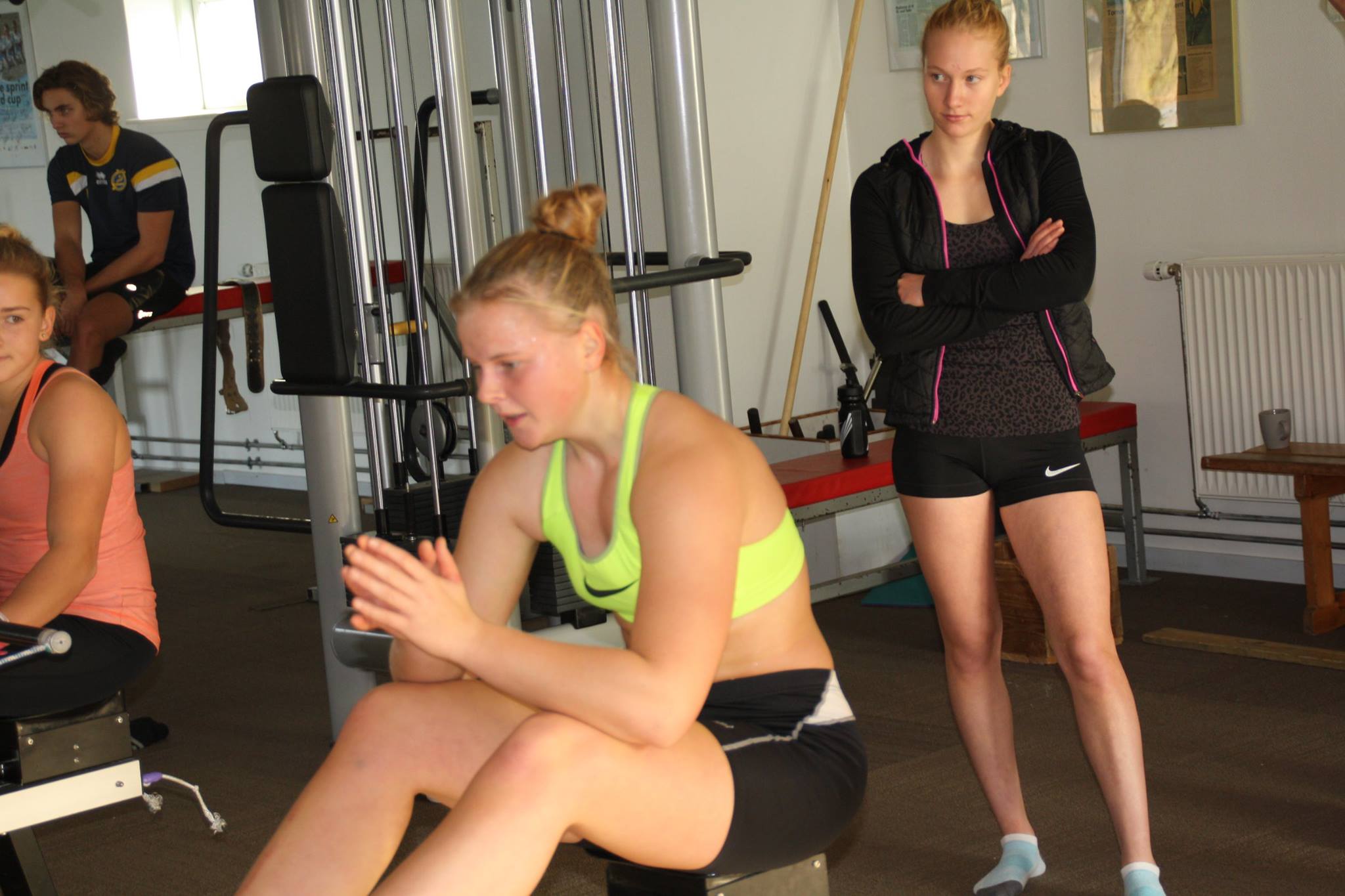 Større personligt ansvar - forældrene trækker sig mere eller mindre bevidst fra skoleprojektet
Det store flertal bruger mere tid på transport (gymnasiet ligger typisk længere væk end folkeskolen)
Antallet af fester stiger markant
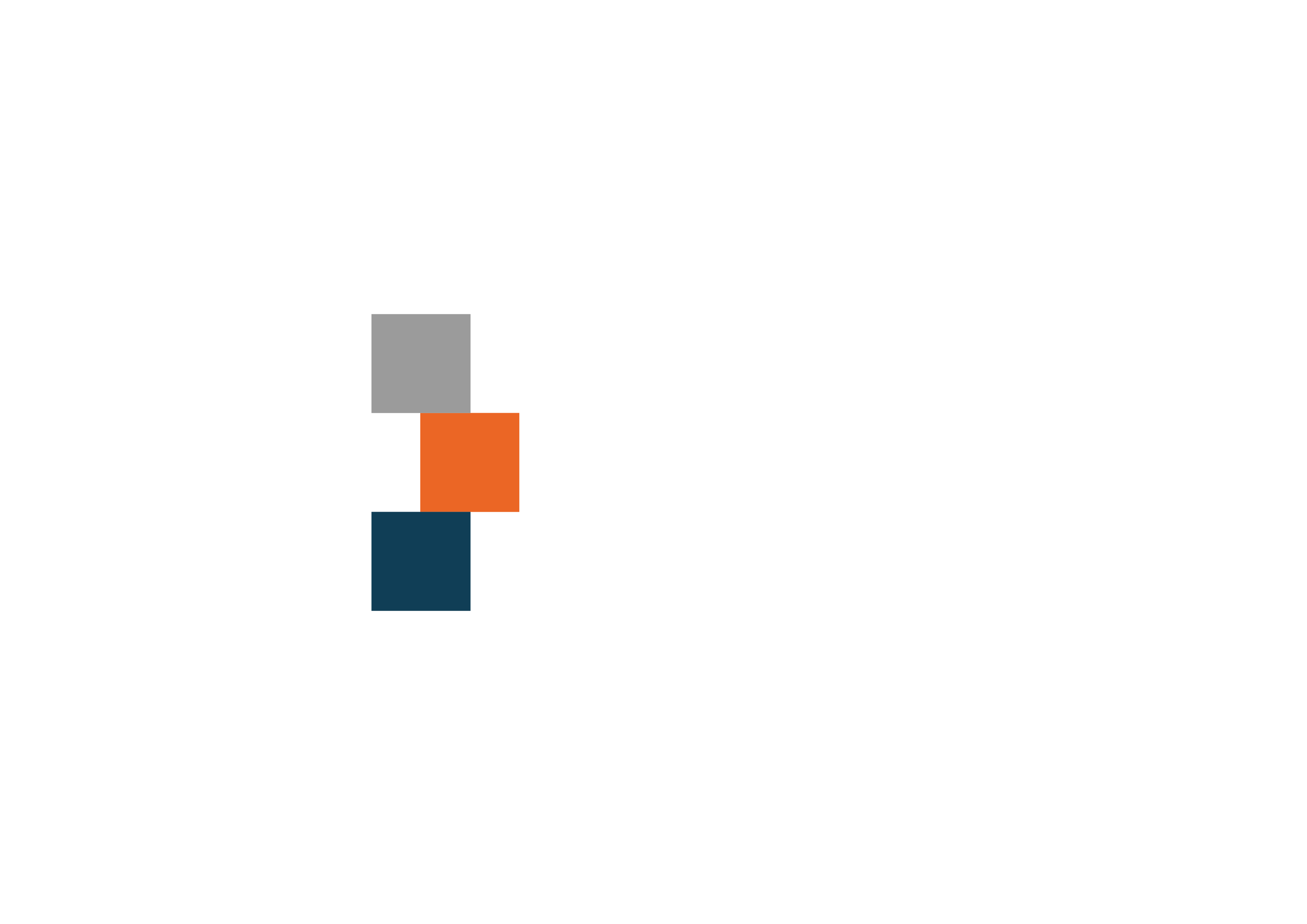 9. klassepiger(debatindlæg Politiken 2017)
”I dagens Danmark bliver der lagt meget vægt på, at unge har fritidsaktiviteter og venner. Vi skal have et socialt liv og leve i nuet […] Allerede fra 8. klasse har valg af ungdomsuddannelse og sågar valg af videregående uddannelse været en tung sky over vores hoveder.”
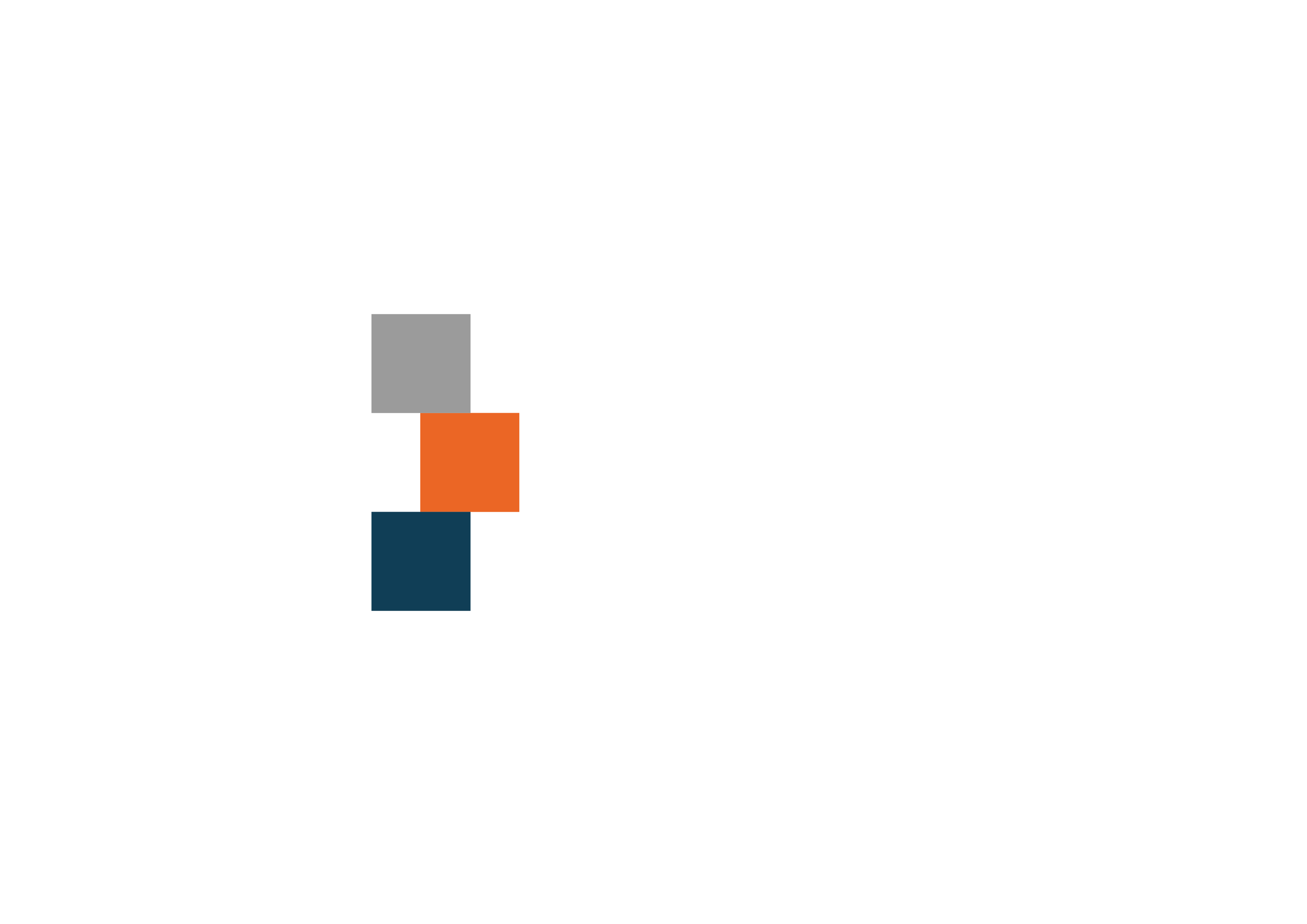 Kronik i Information 2014
”Vi har travlt med at få vores liv på plads, inden vi fylder 25, men glemmer i farten at få styr på os selv”


I jagten på at blive til noget, glemmer man at blive til nogen
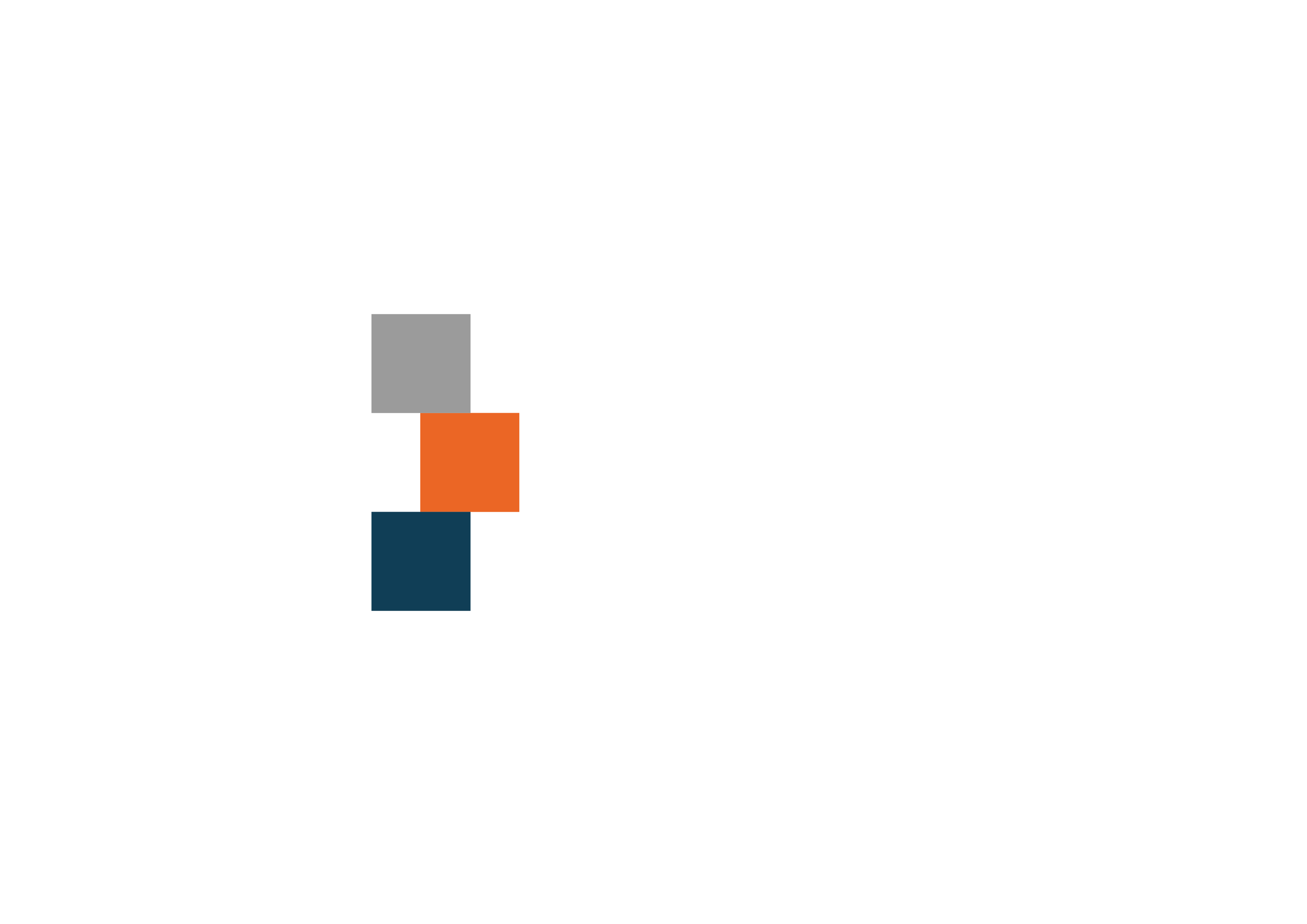 ER PRÆSTATIONSKRAV EN ”PIGE-TING”?
Håndtering af krav - forskelligt!
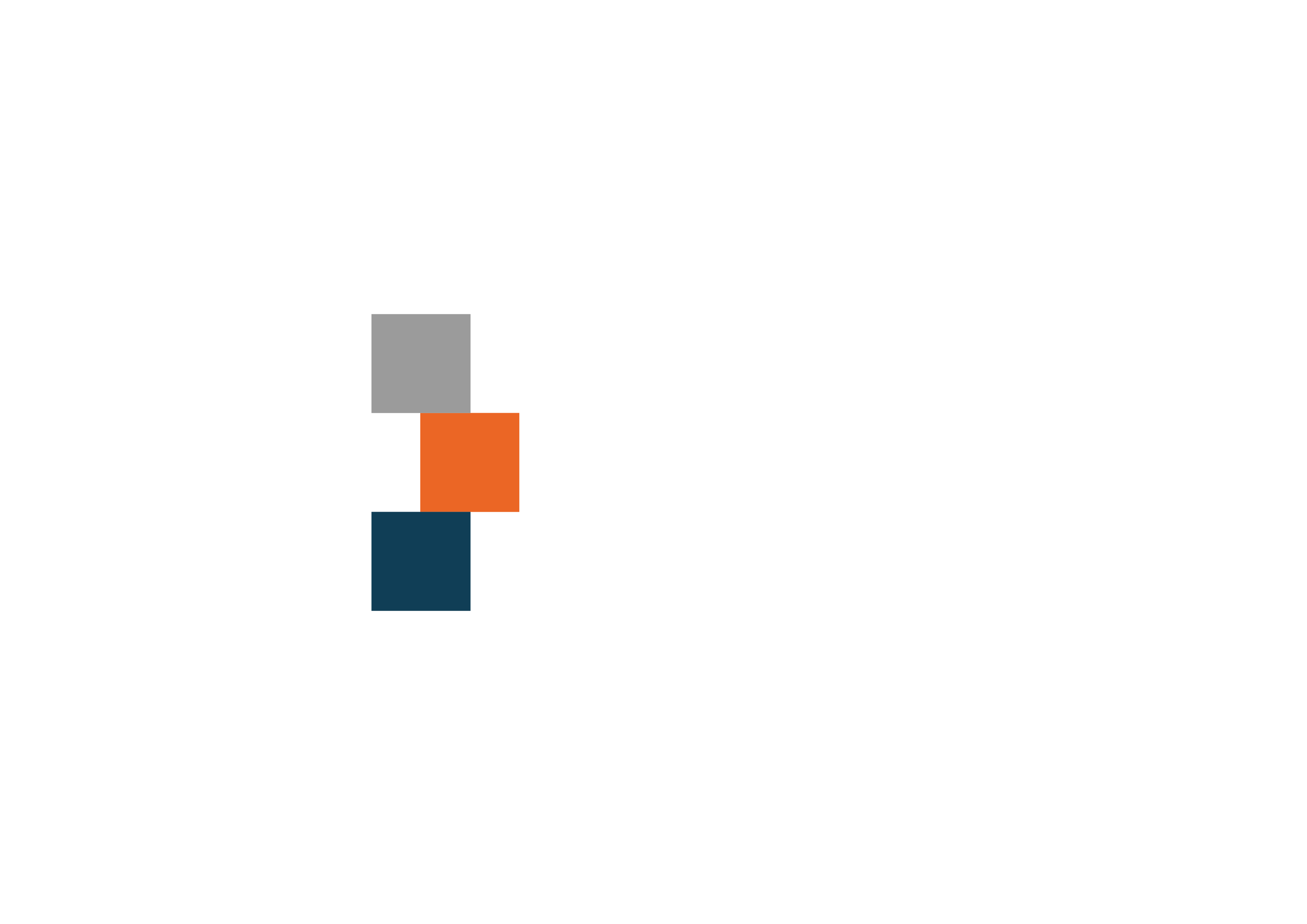 ”ALTING KAN ALTID BLIVE BEDRE”
Krav om kontinuerlig optimering 

 ”Det perfekte er blevet det normale”
 10-tallet er ikke godt nok
 Have en plan for, hvad man vil med sit liv
 Altid tilgængelig
Se ud på en bestemt måde
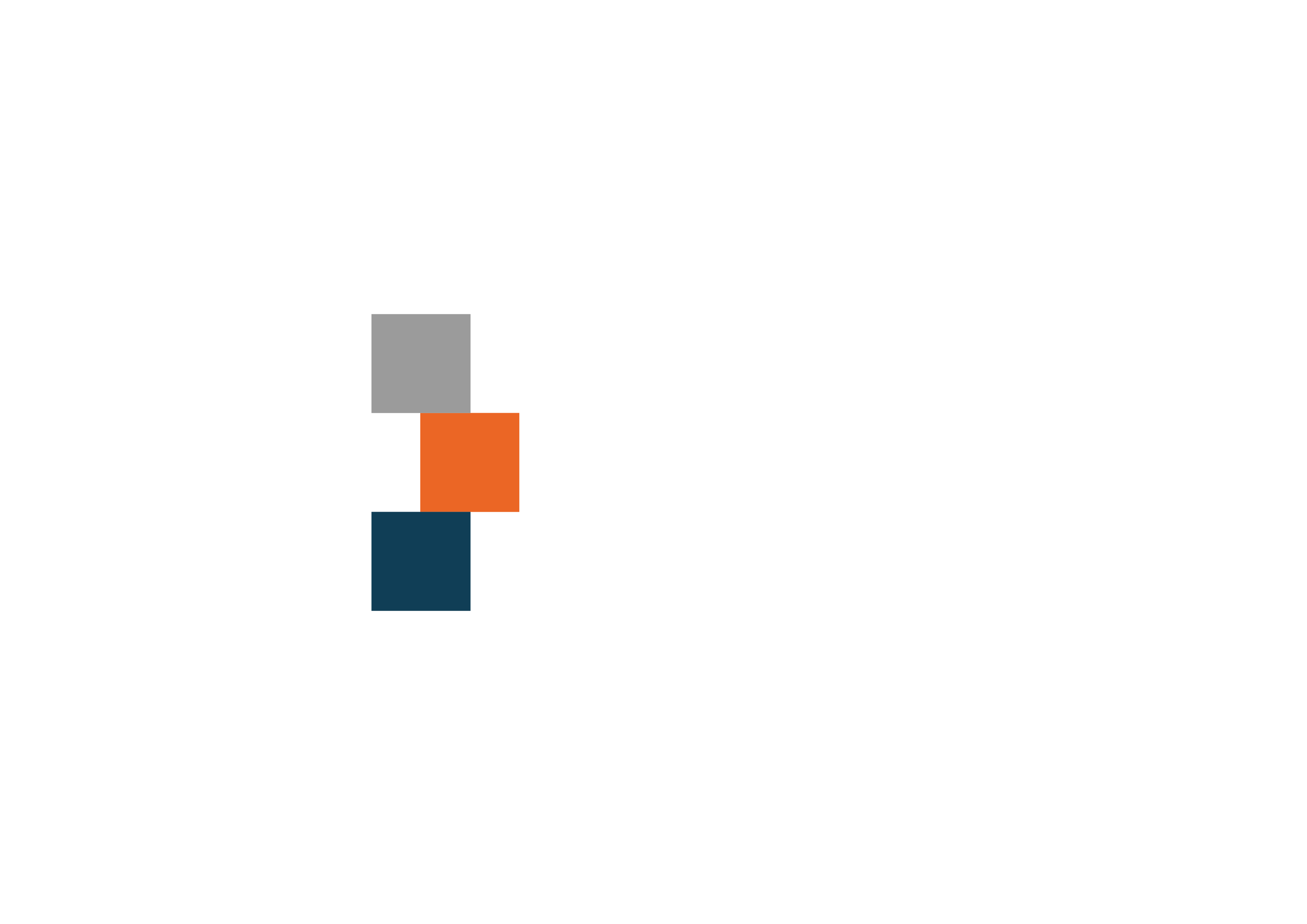 SOCIALE MEDIER
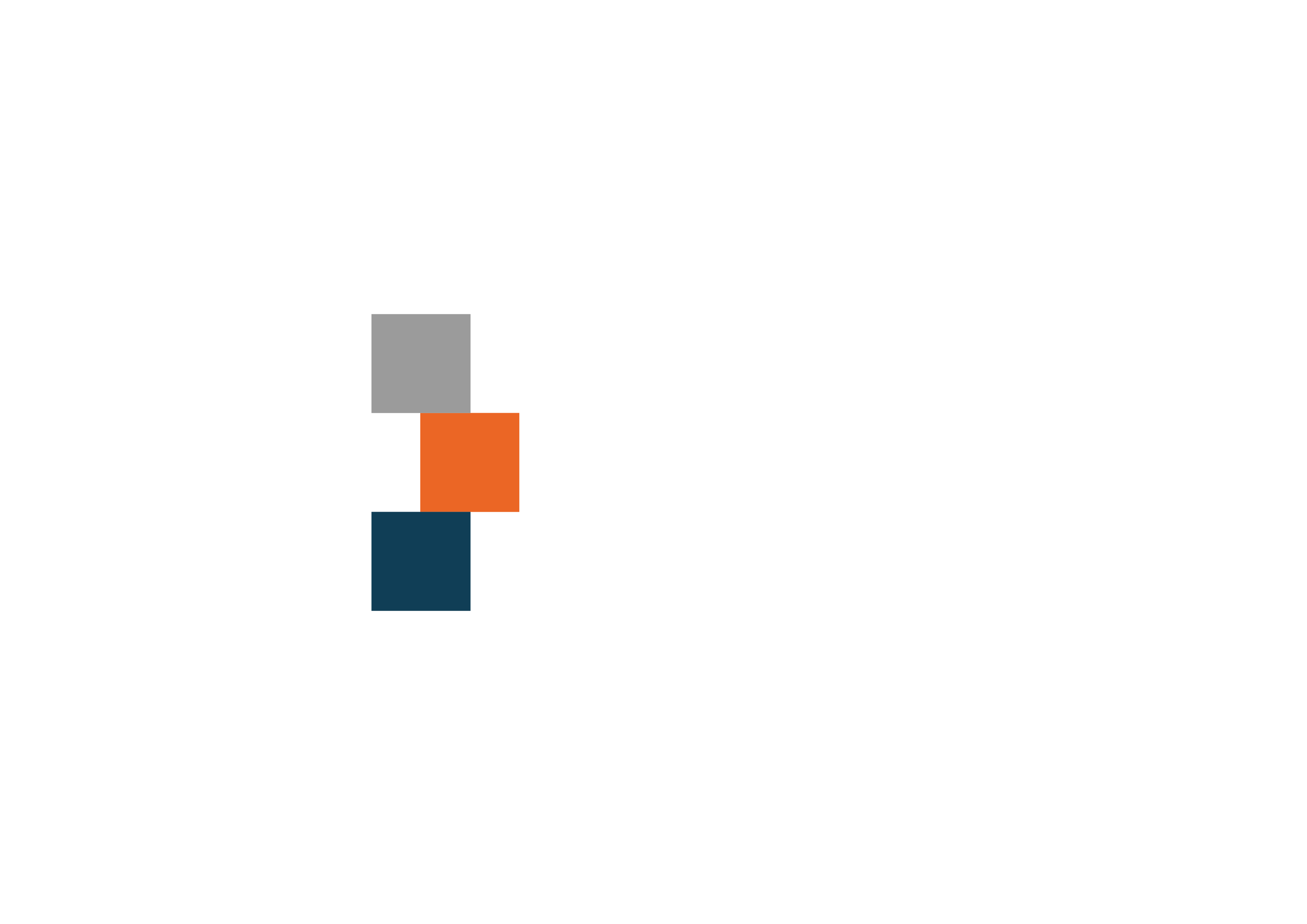 DEN KONSTANTE PÅMINDELSE OM, HVORDAN VI BURDE SE UD OG LEVE VORES LIV 


 SOCIAL SAMMENLIGNING PÅVIRKER VORES SELVVÆRD

 Sociale medier påvirker unges høje forventninger til sig selv
SOCIALE MEDIER
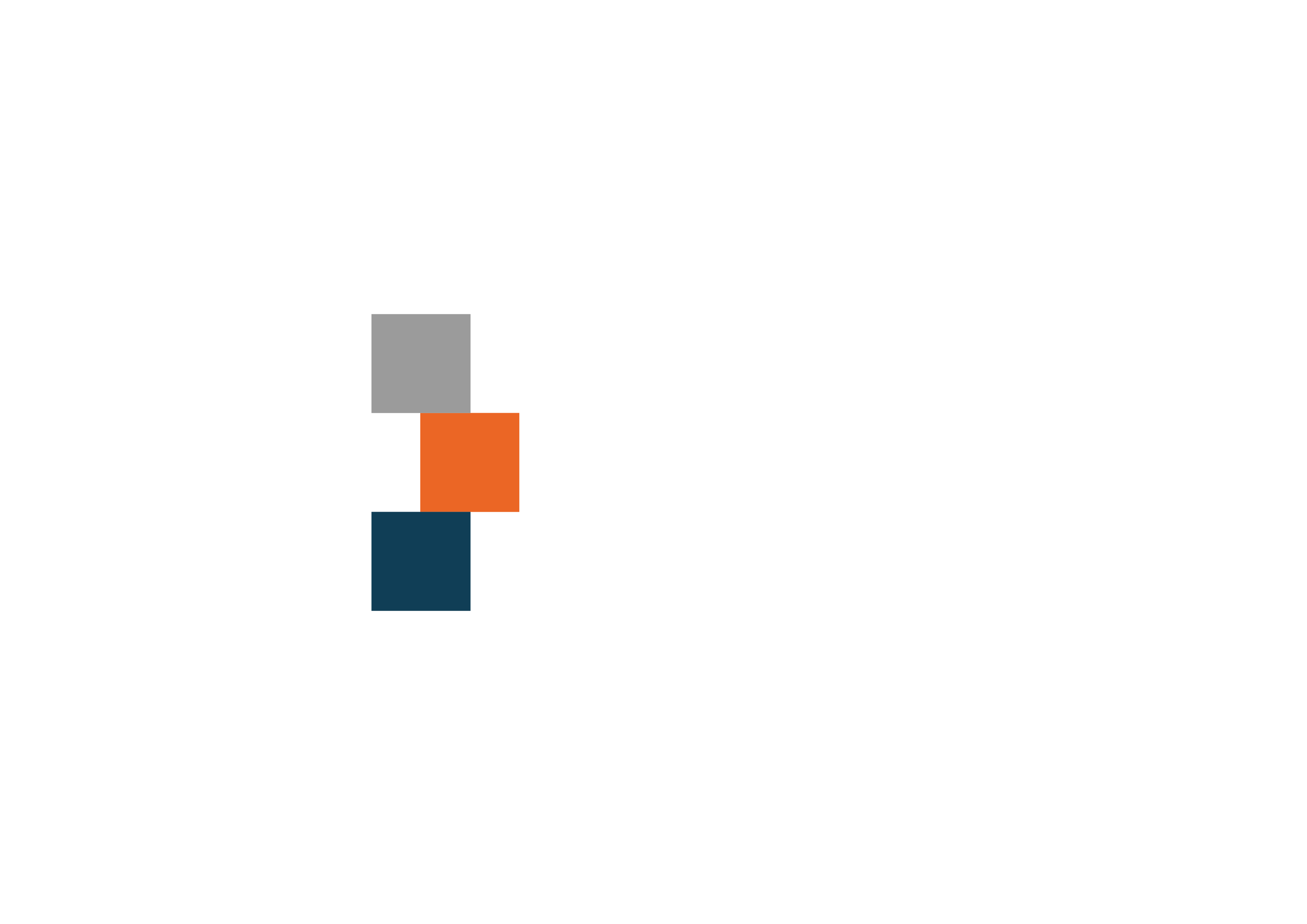 PIGE, 9. KLASSE
”Der er selvfølgelig reklamer rundt omkring i forskellige butikker – billeder, som man ser i  hverdagen. Men jeg synes, det er langt fra mig. På Instagram er der billeder af piger på min alder, så det er sådan, man skal se ud. Modeller har ikke noget med mig at gøre – men på Instagram kommer det tæt på.”
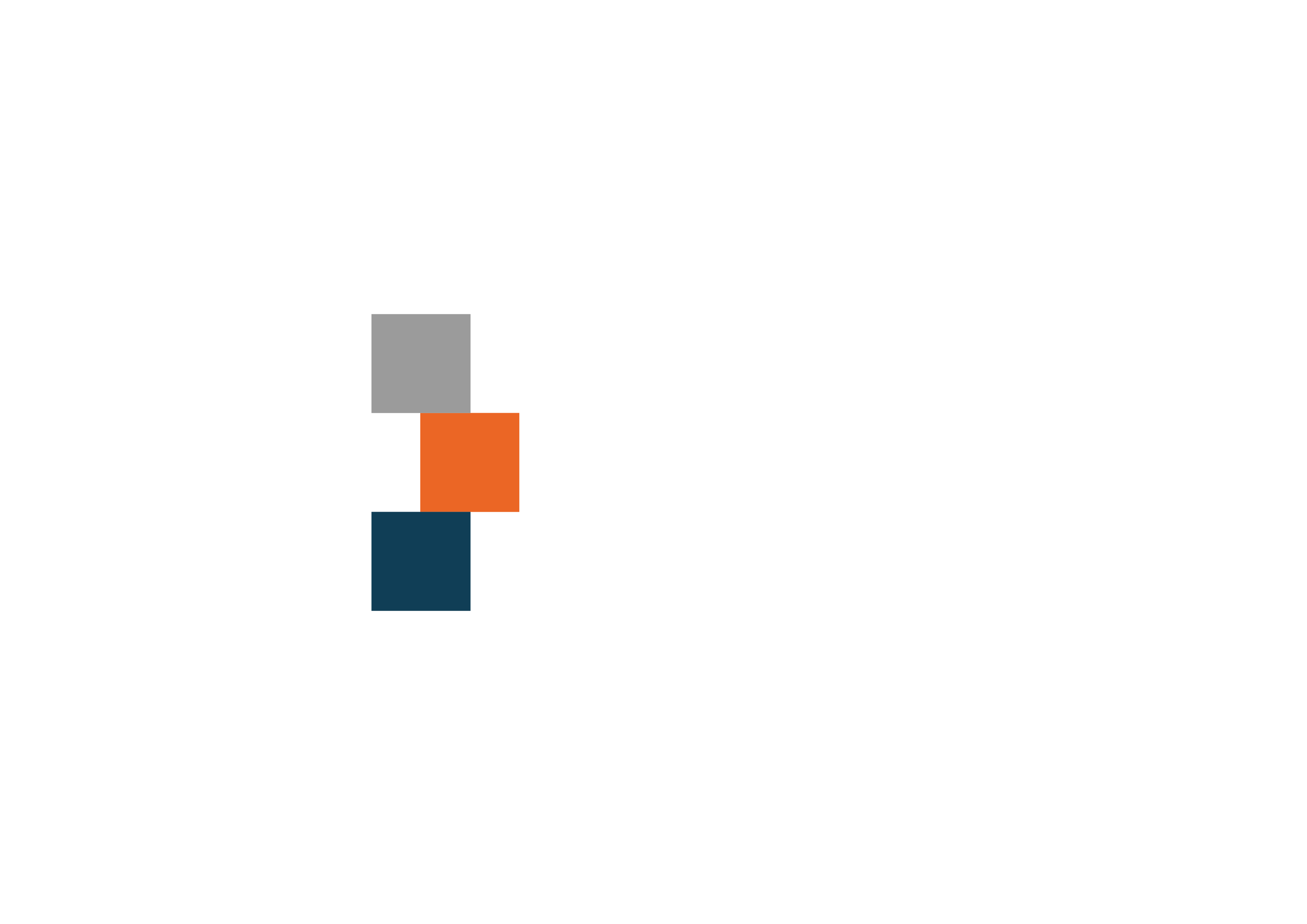 ”Nogle gange når man har kysset med en pige til en fest, og det var dejligt, så går man bagefter ind på IG, og så lige pludselig ser man hendes billeder og ser, at hun ikke har særlig mange følgere. Man tænker, hun er en taber – det tænker man da, hvis man er ærlig. Så ser man hende, og man får et andet billede af hende, at hun ikke er socialt accepteret. Så ændrer man holdning og dropper hende. Det er forkert, men sådan er det.
[…]
Hvis hun kun har 50 følgere eller sådan noget, så ville jeg droppe hende ...”
DRENG, 1.G
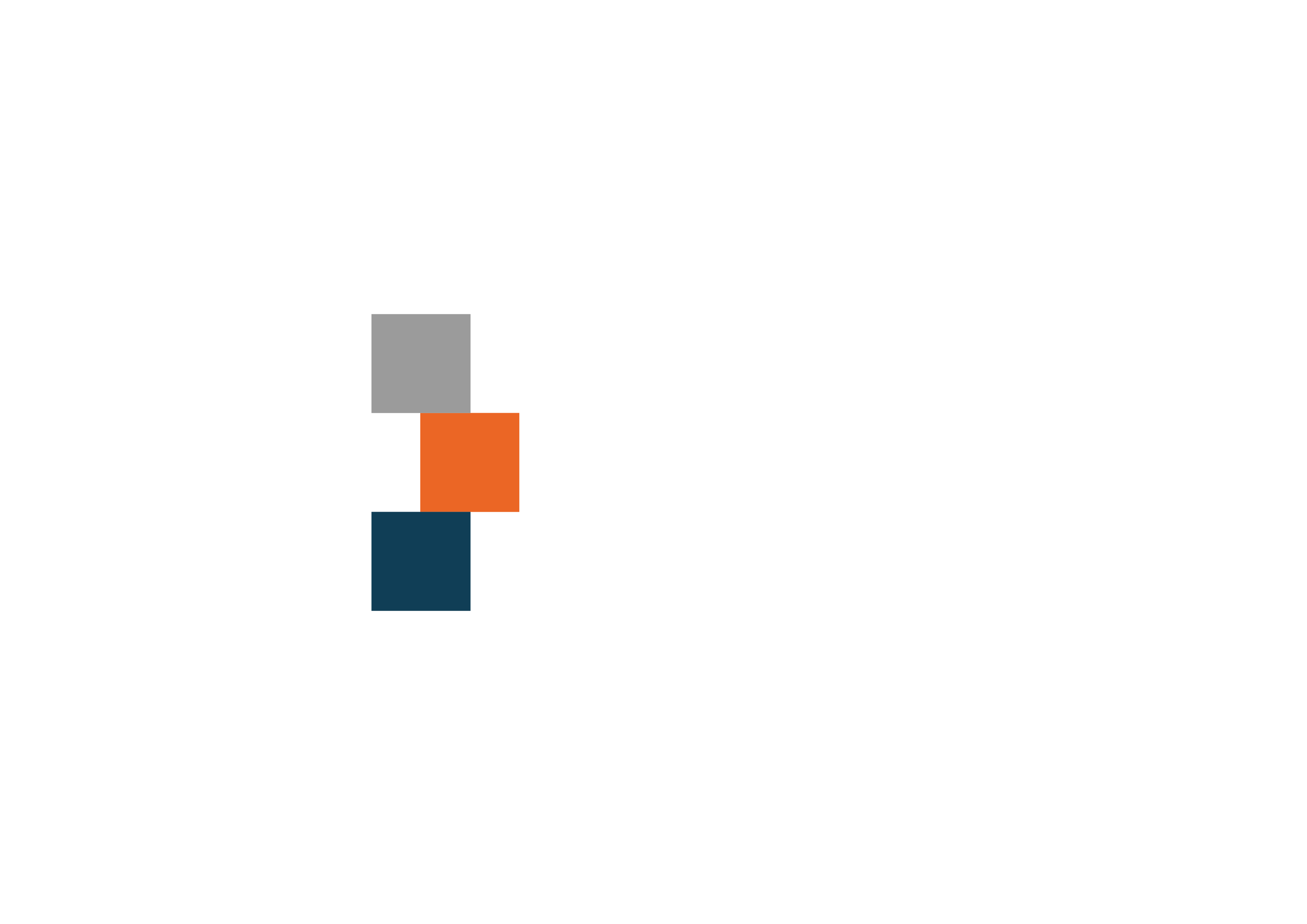 HVAD ER KONSEKVENSERNE VED DISSE KRAV TIL UNGE?
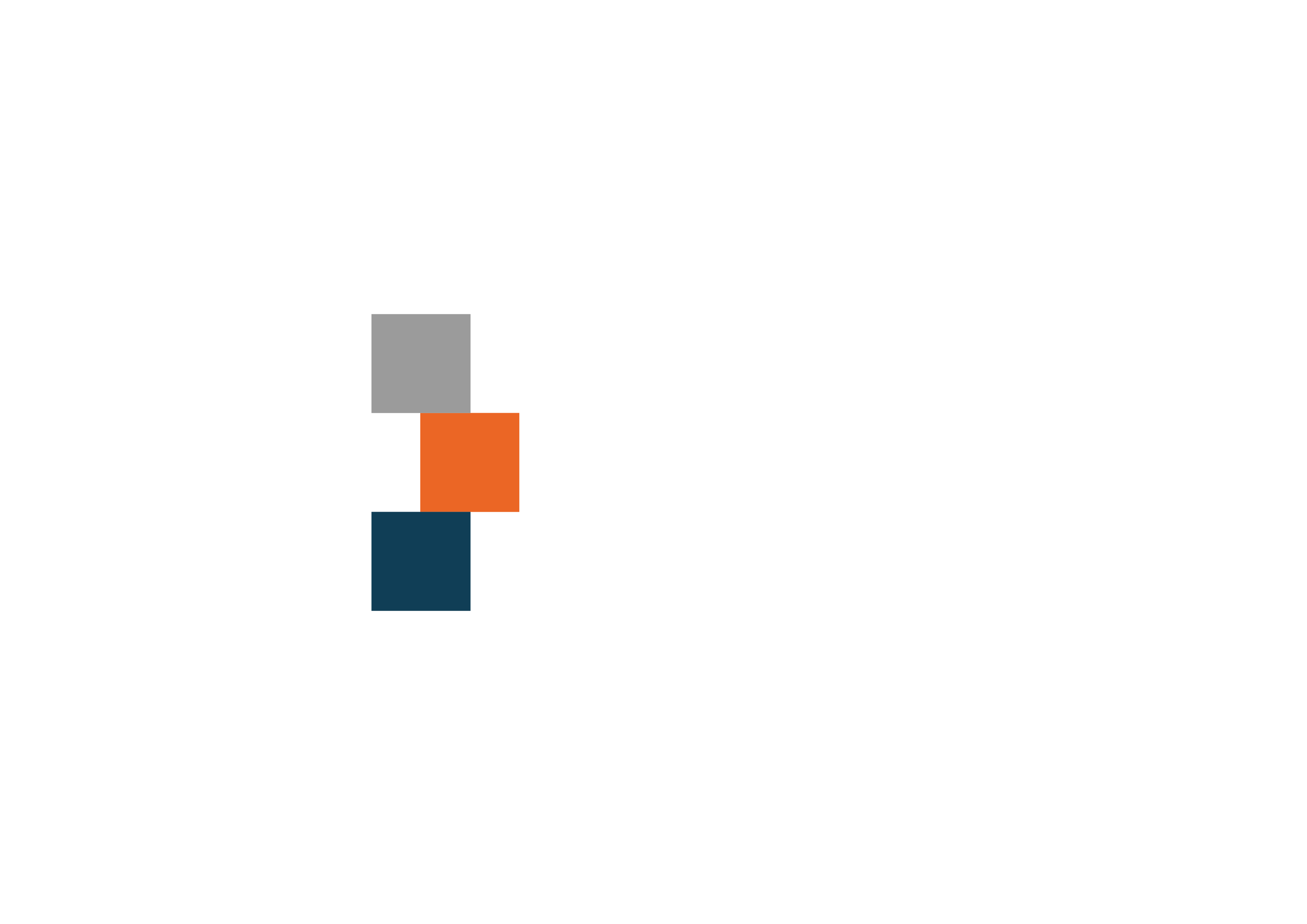 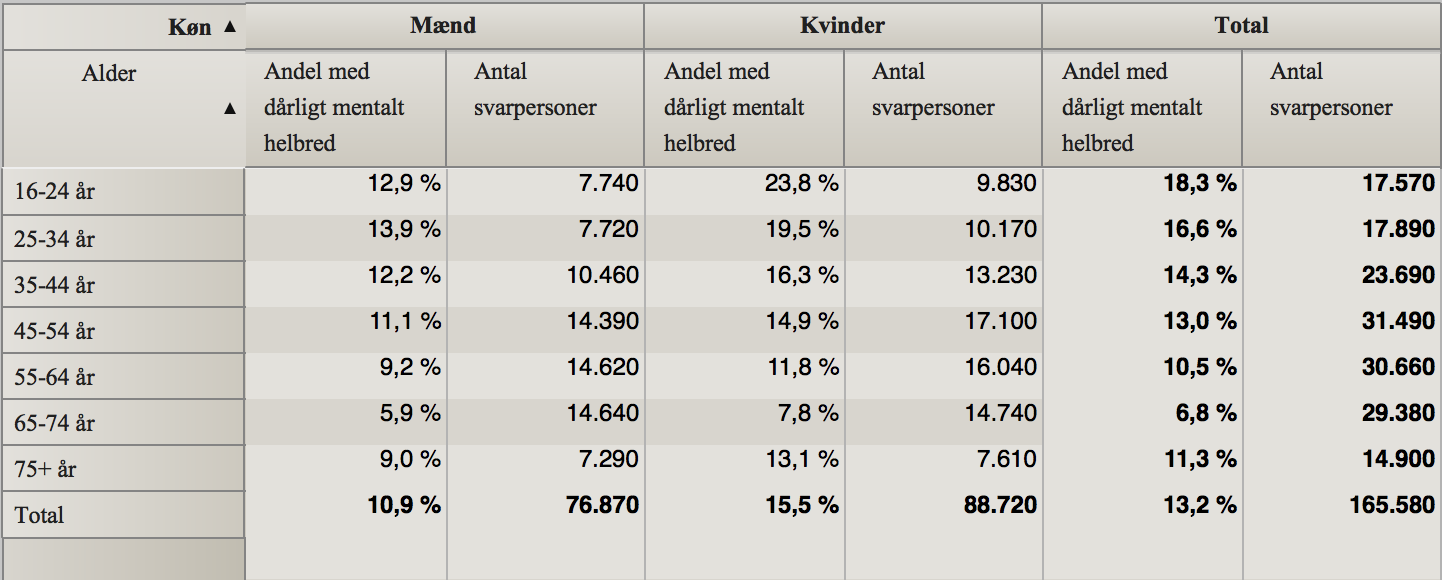 DANSKERNES SUNDHED – DEN NATIONALE SUNDHEDSPROFIL 2017(Sundhedsstyrelsen, 2018)
18,3 pct. af de 16-24-årige har dårligt mentalt helbred

Dårligt mentalt helbred: SF-12, f.eks. følelsesmæssige udfordringer, 
der begrænser én i hverdagen, energiniveau og humør
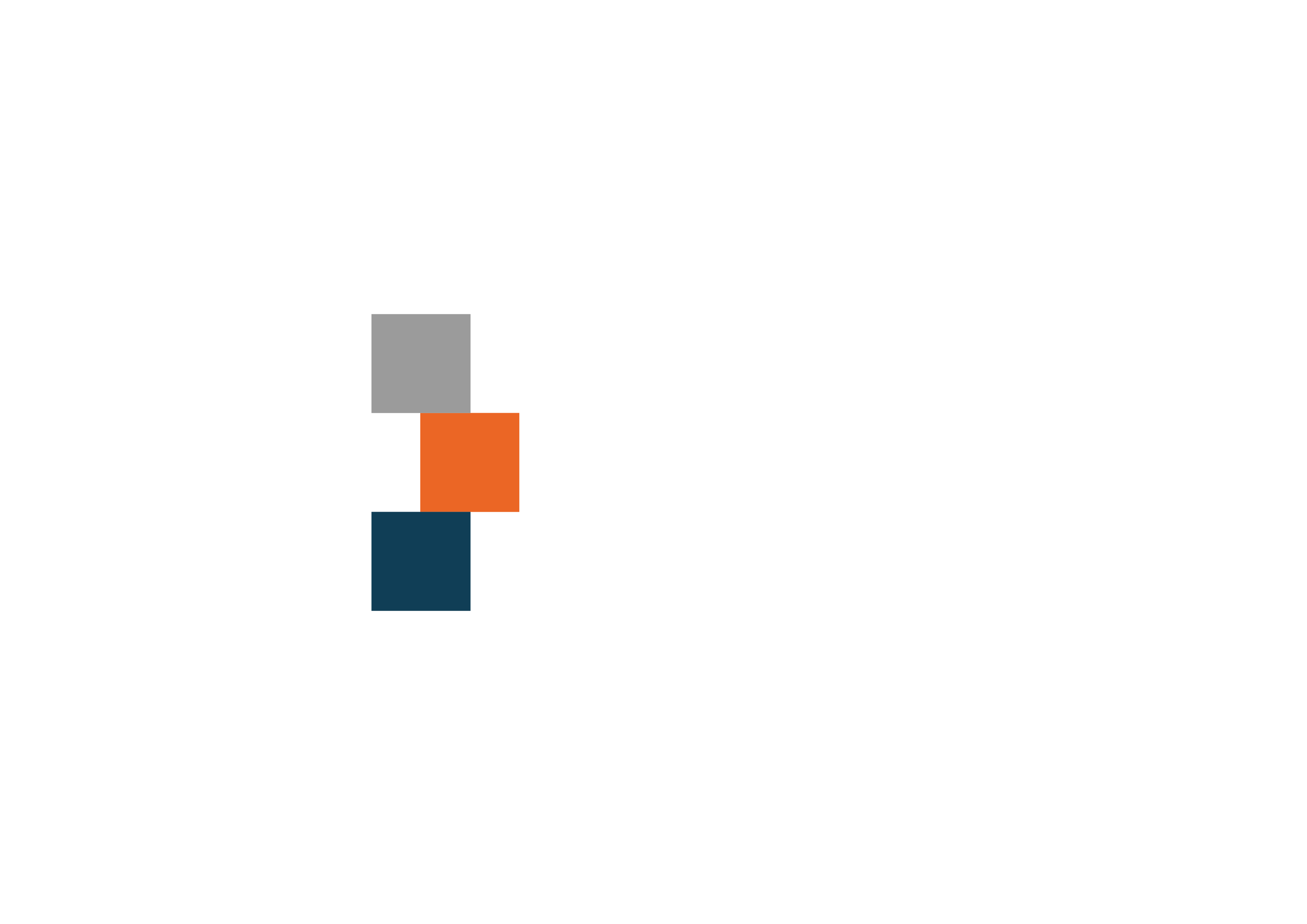 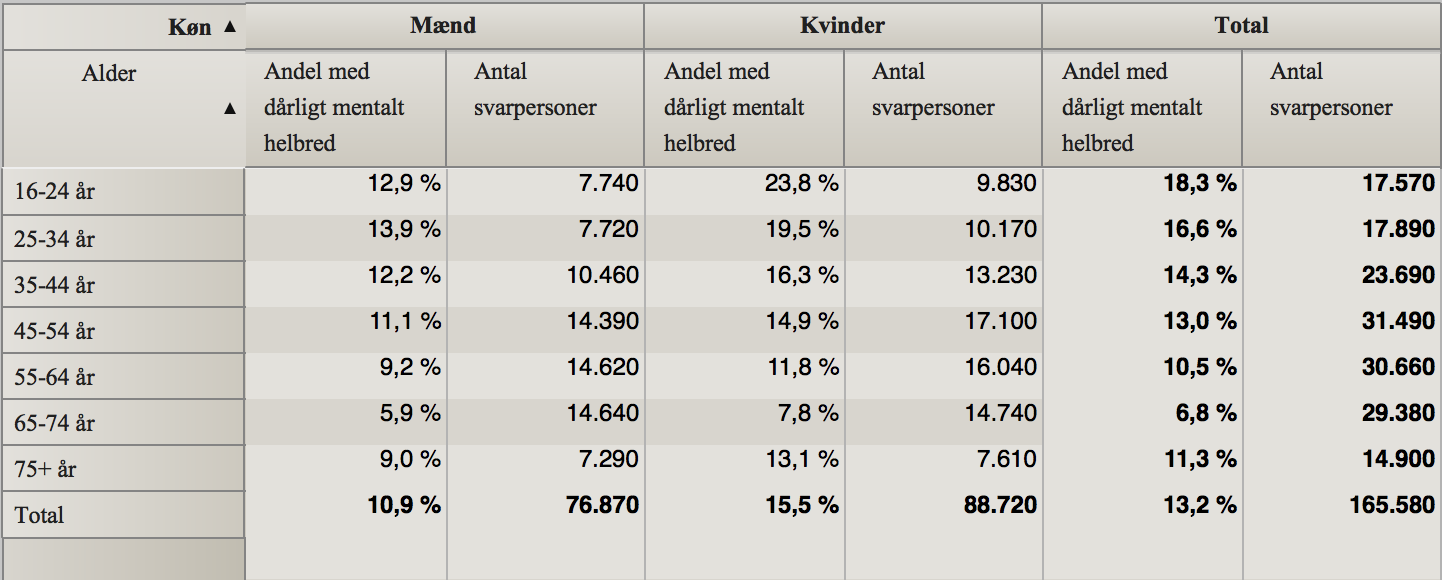 DANSKERNES SUNDHED – DEN NATIONALE SUNDHEDSPROFIL 2017(Sundhedsstyrelsen, 2018)
DÅRLIGT MENTALT HELBRED (16-24 ÅR)
12,9 pct. drenge
23,8  pct. piger
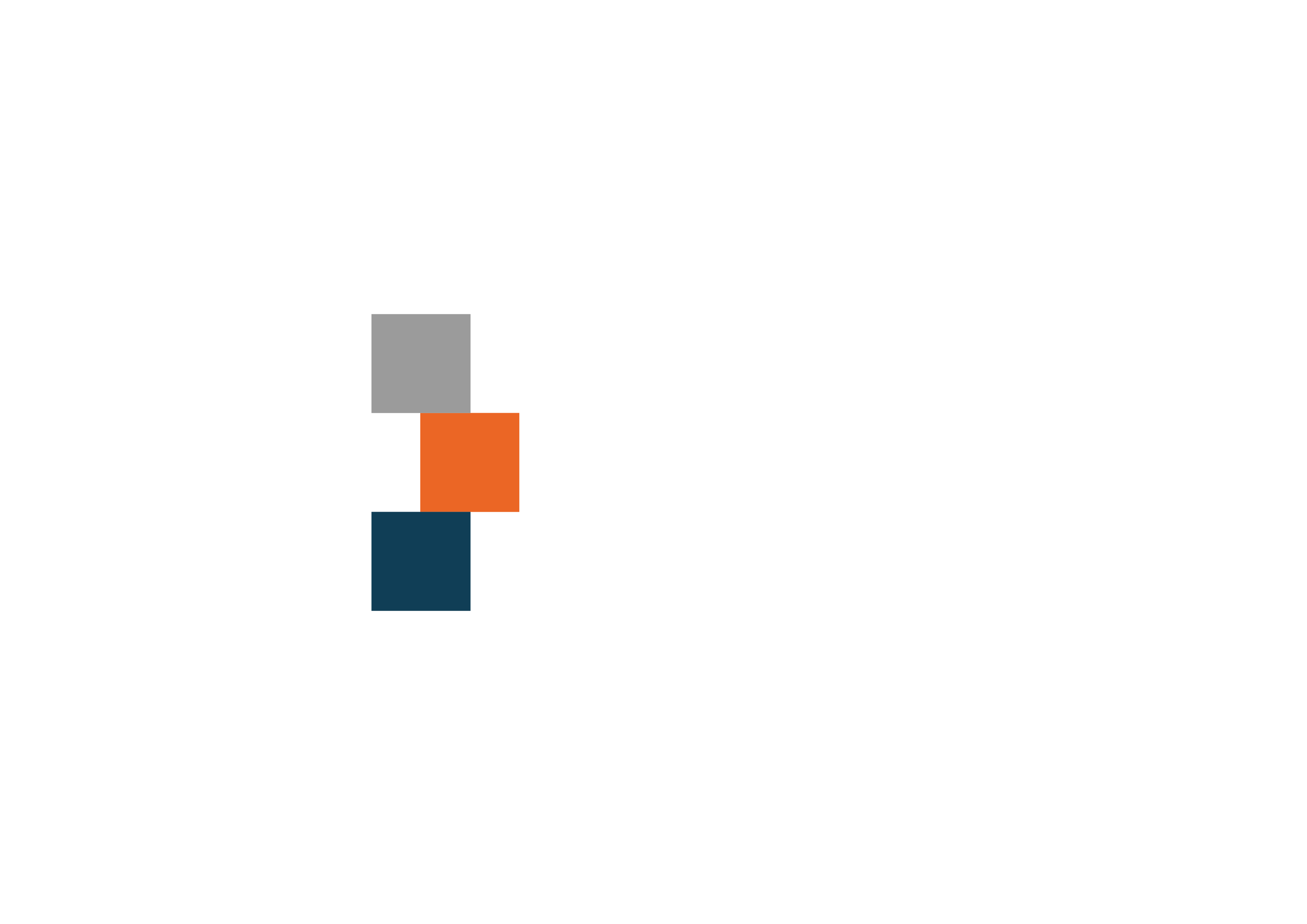 NEGATIV UDVIKLING SIDEN 2010 OG 2013
DANSKERNES SUNDHED – DEN NATIONALE SUNDHEDSPROFIL 2017(Sundhedsstyrelsen, 2018)
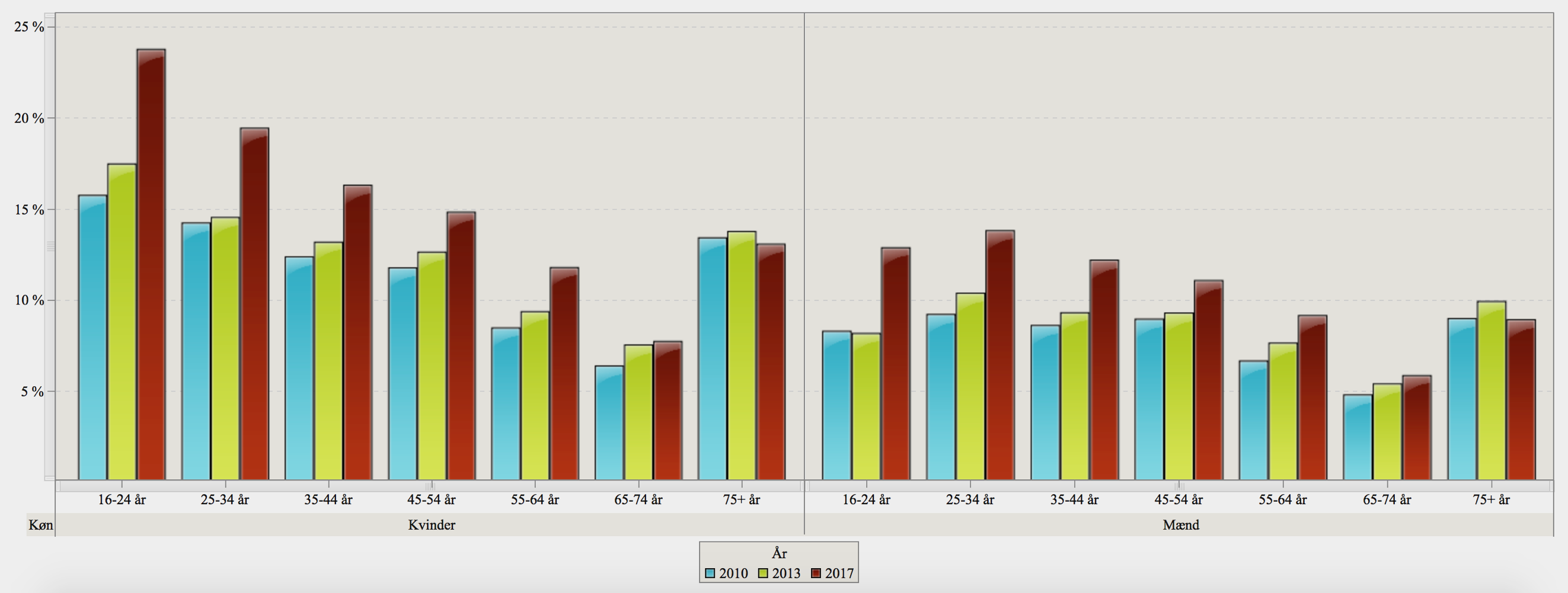 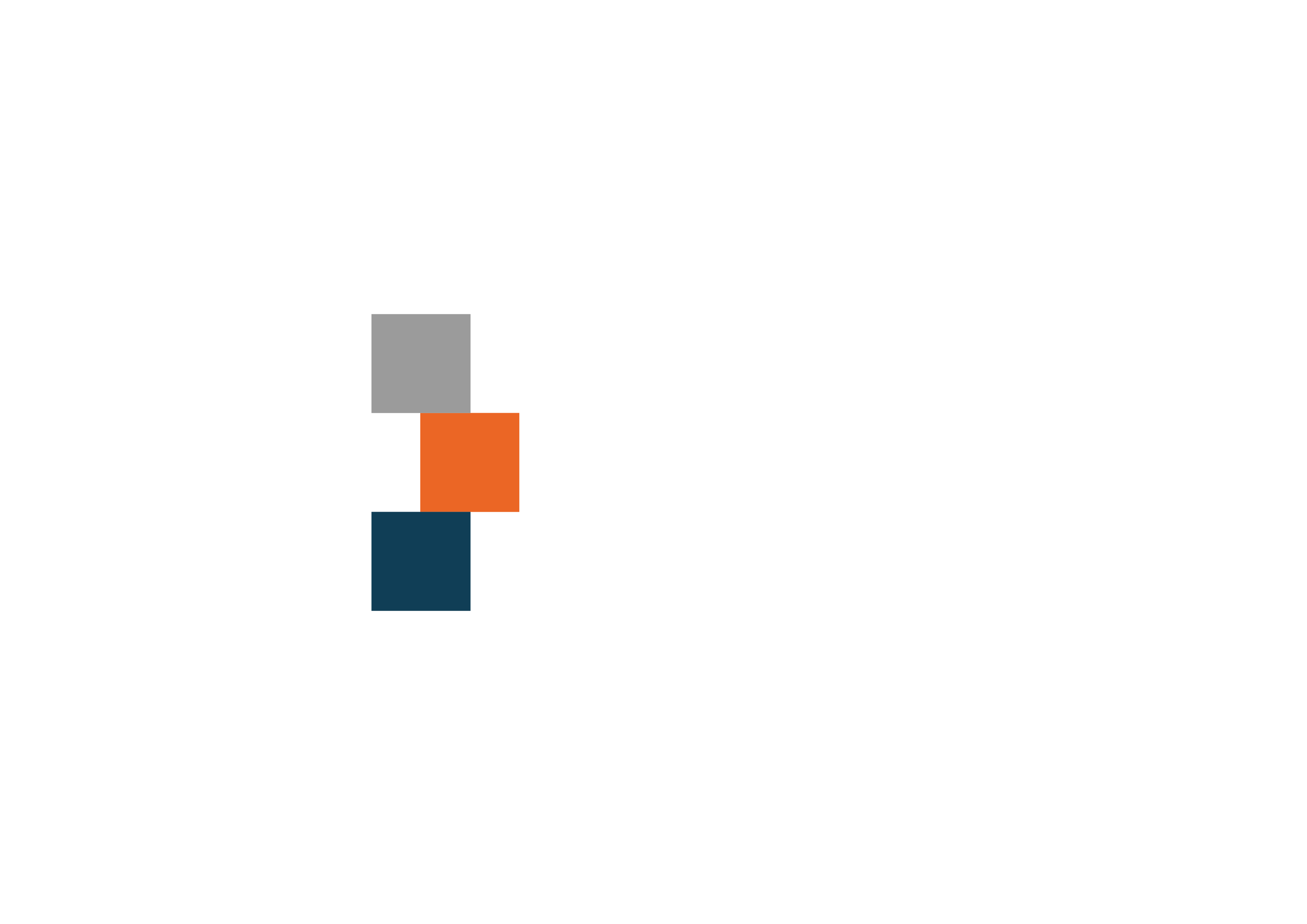 HVOR TRIVES UNGE BEDST?
PIGER (14-21 ÅR)
DRENGE (14-21 ÅR)
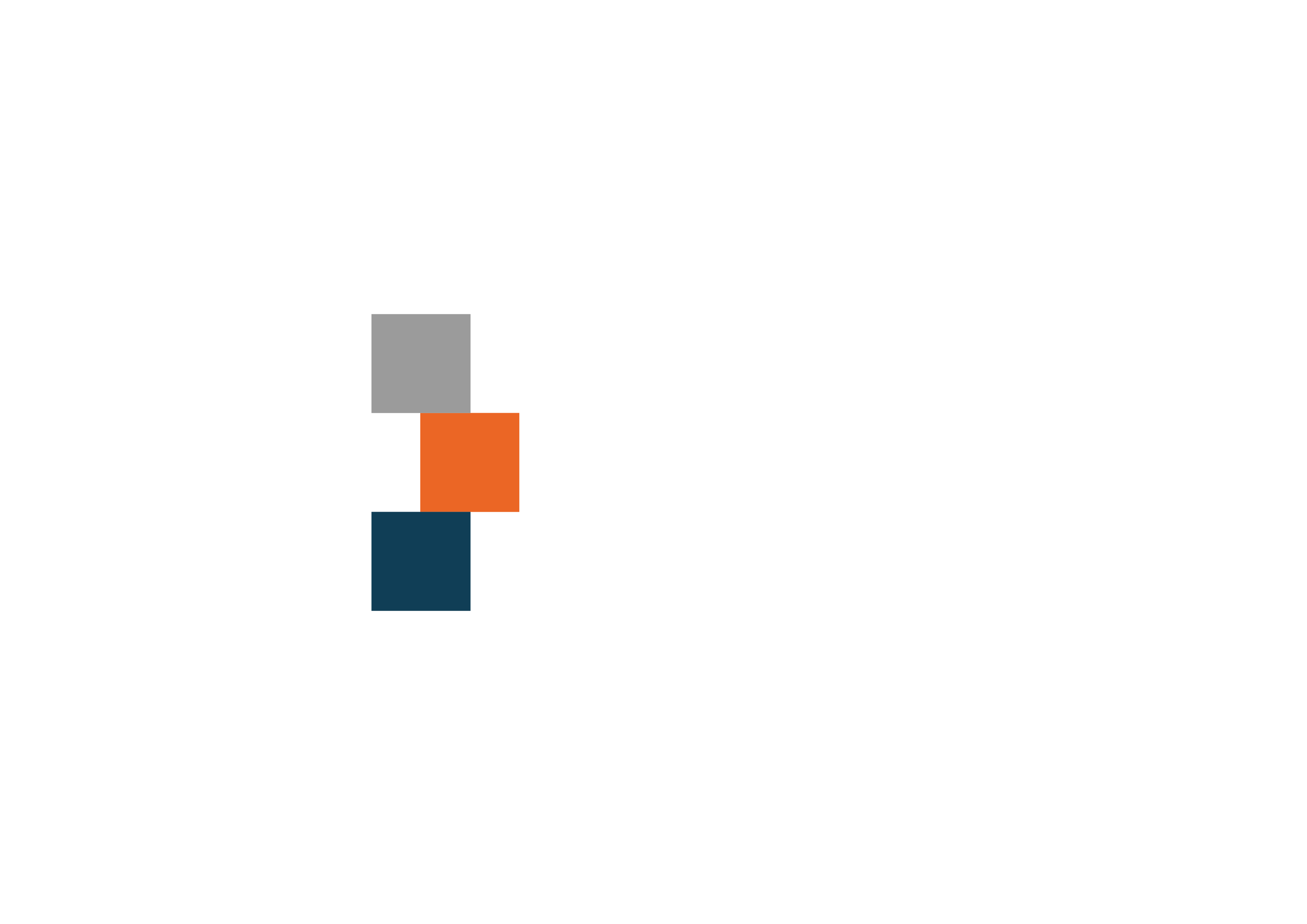 HVORFOR TRIVES MAN BEDRE I SPORTEN?
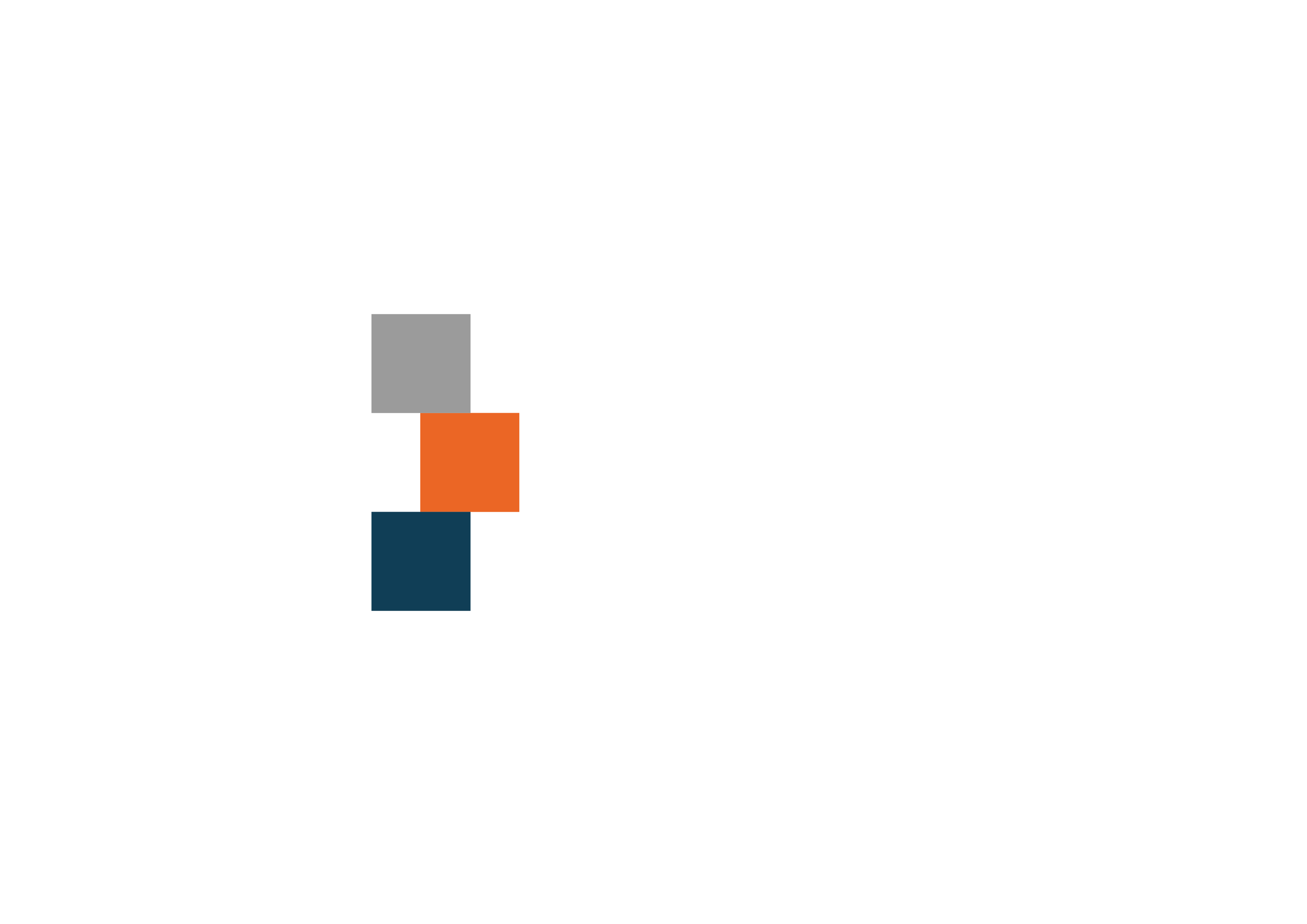 FRA FORENINGSIDRÆT TIL FITNESSCENTRET
Idræt fylder meget i unges hverdag – men rammerne har ændret sig
I 1995 dyrkede 7.-9. klasseeleverne primært idræt i en forening
I 2015 er der en stigende andel (særligt de ældre klasser), der dyrker selvorganiseret idræt

Tendens til, at foreningsidrætten vælges fra i 9. klasse
Men ikke en mindre andel i 9. klasse, der dyrker idræt
     selvorganiseret idræt
FLEKSIBILITET
FÆRRE FORVENTNINGER
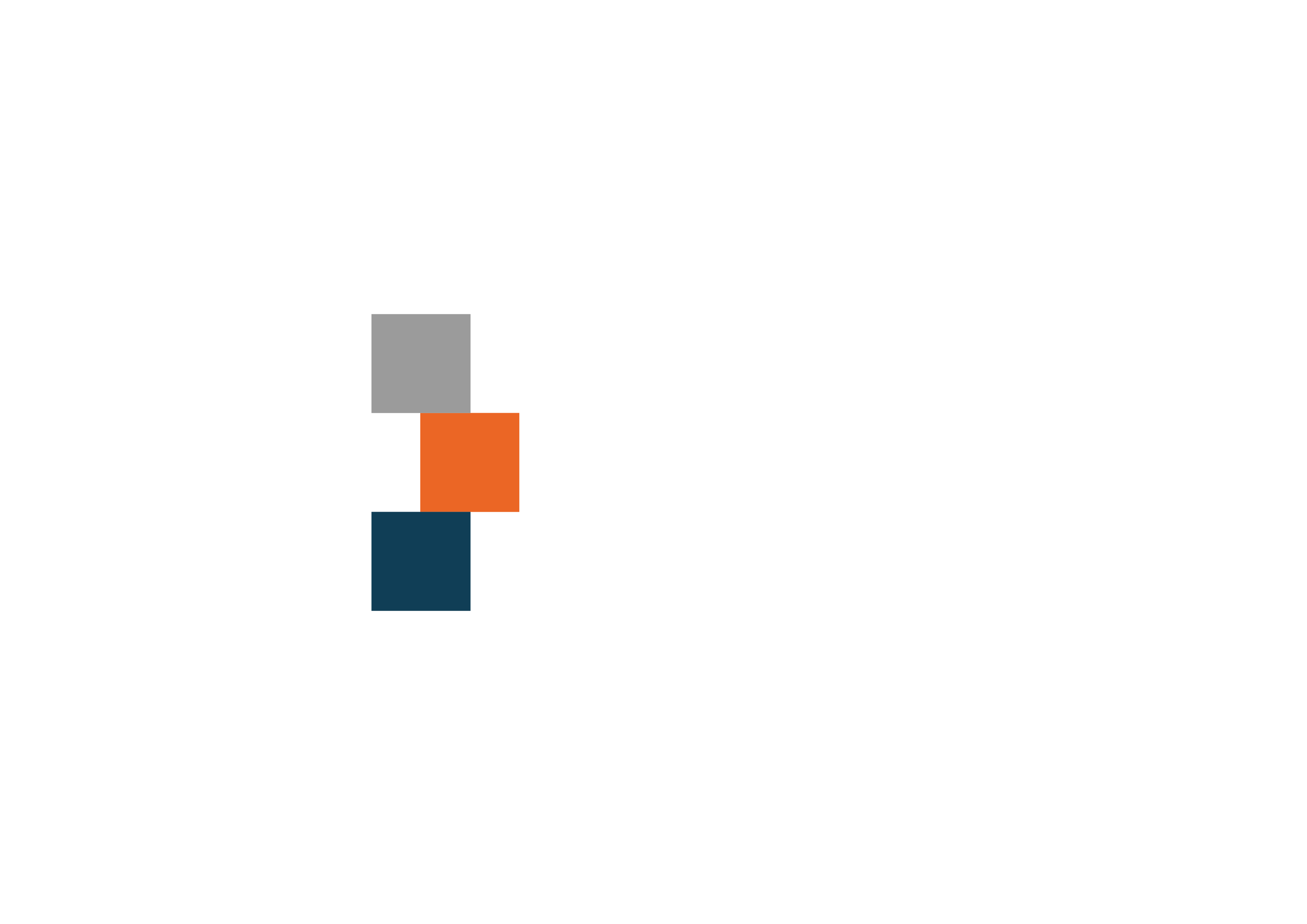 HVORFOR VÆLGER UNGE PIGER SPORTEN FRA?
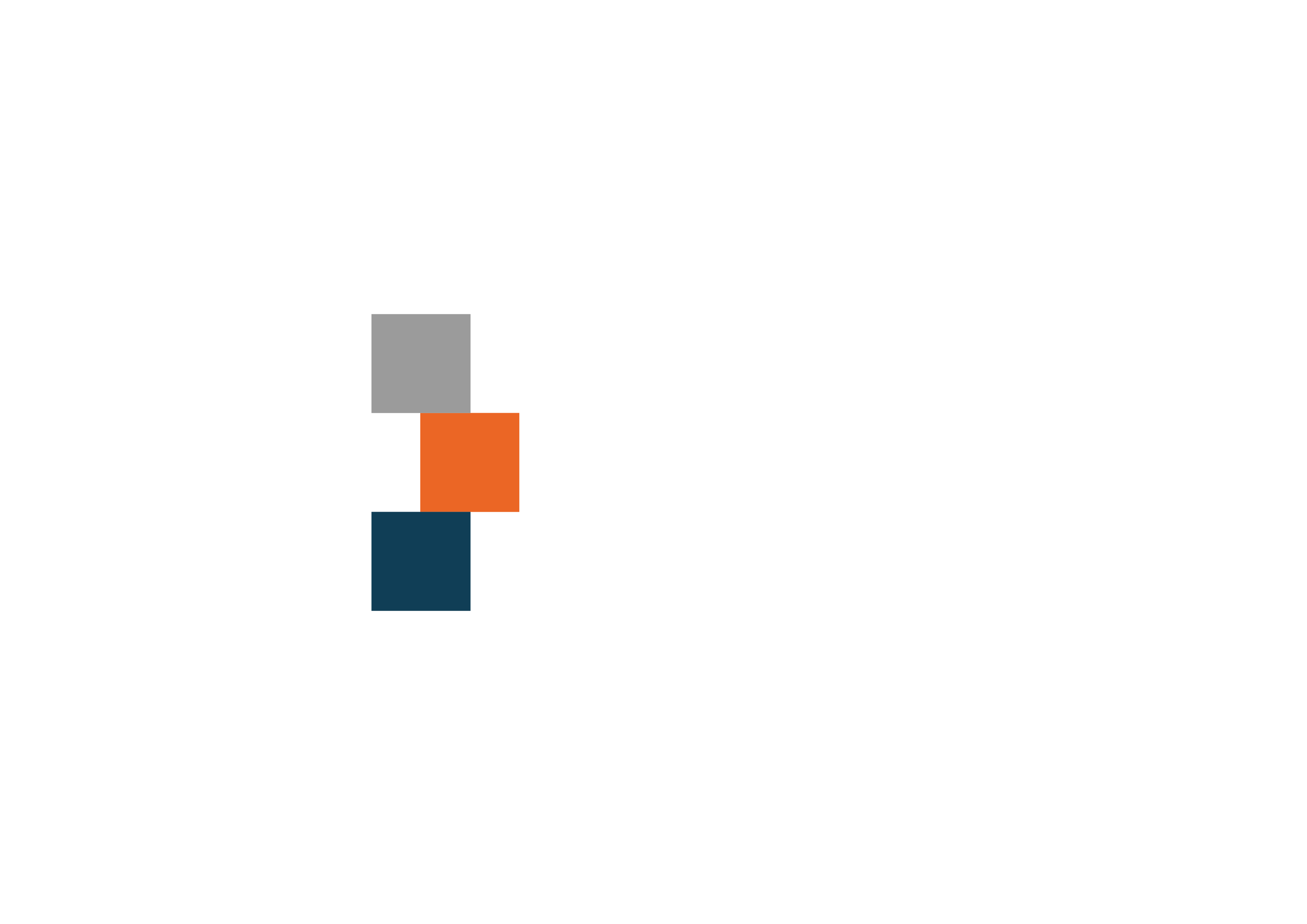 Skole/uddannelse er deres karrieremæssige fremtid


”Hvis jeg ikke kan gøre det 100 pct., mister det værdi for mig”


Festerne og ”ungdommen” passerer forbi dem
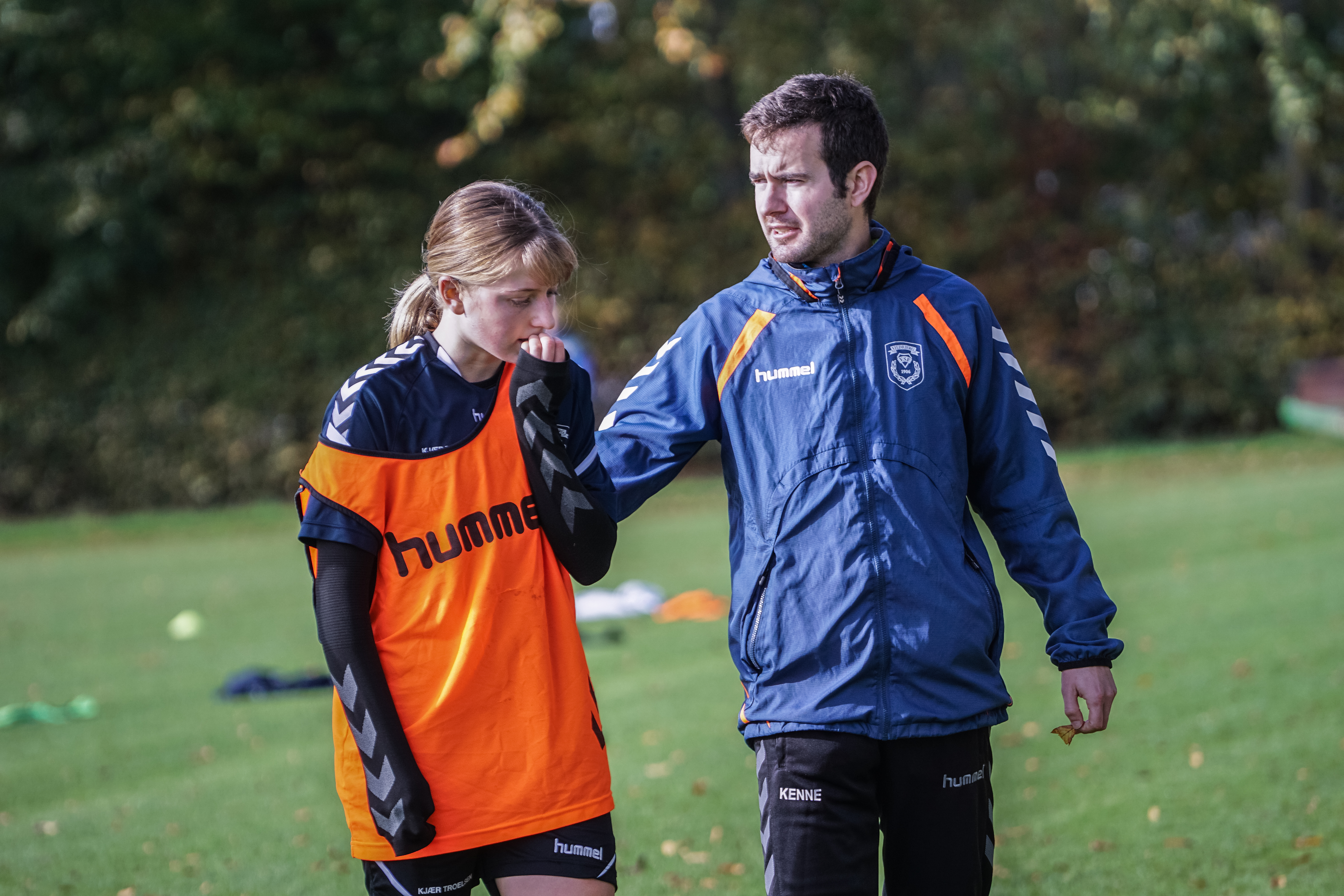 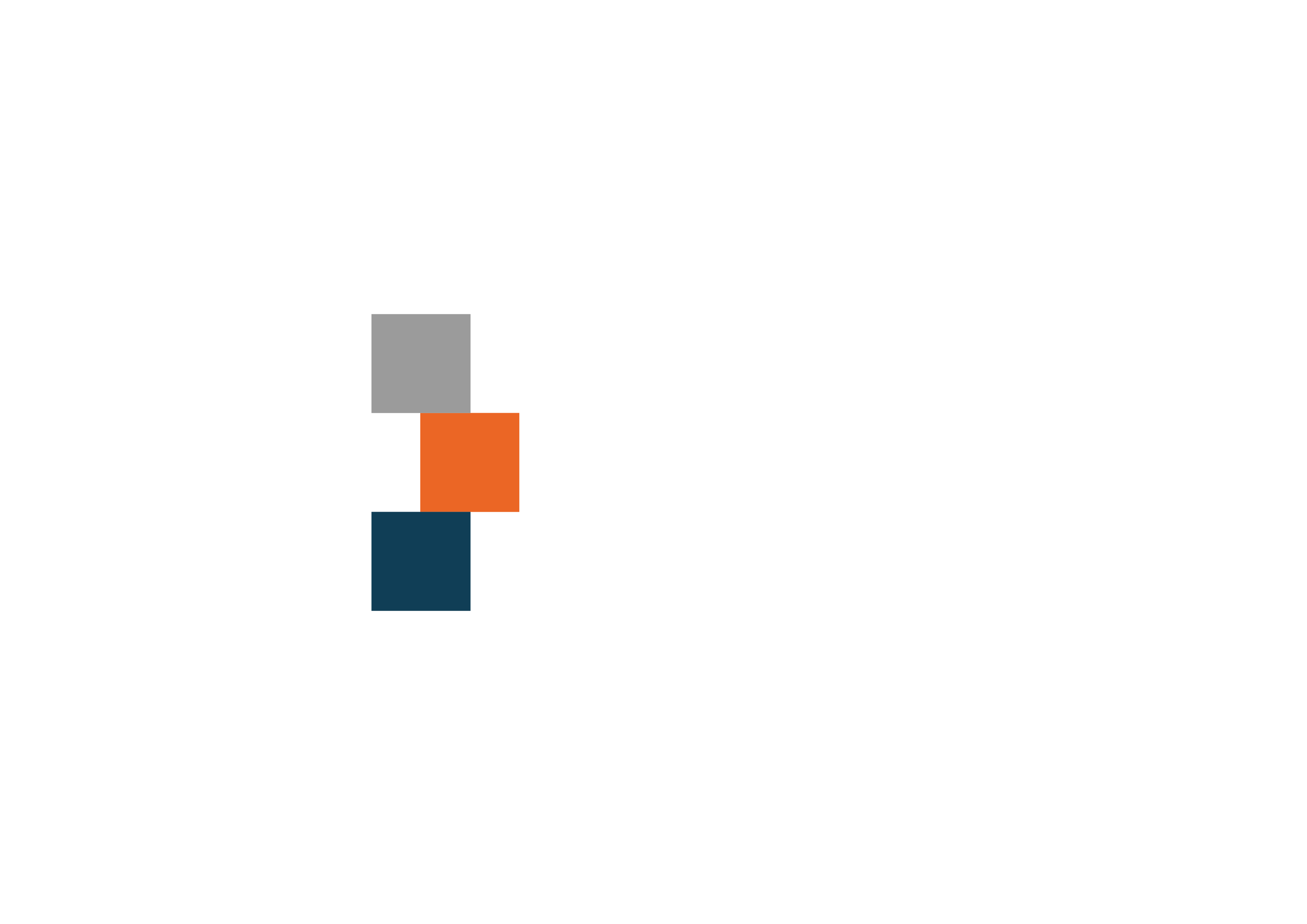 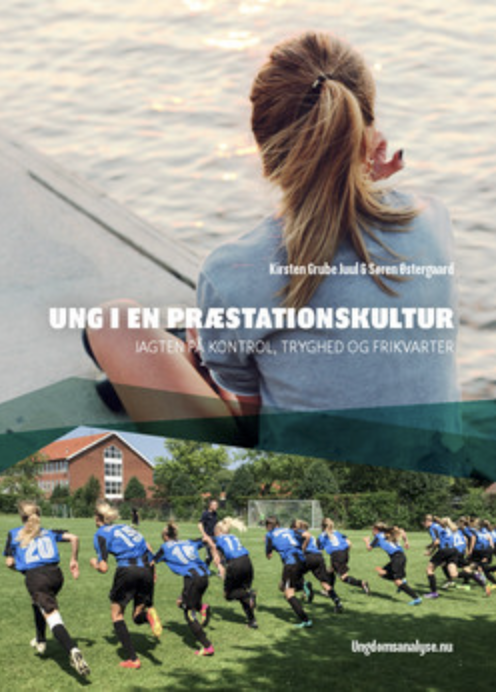 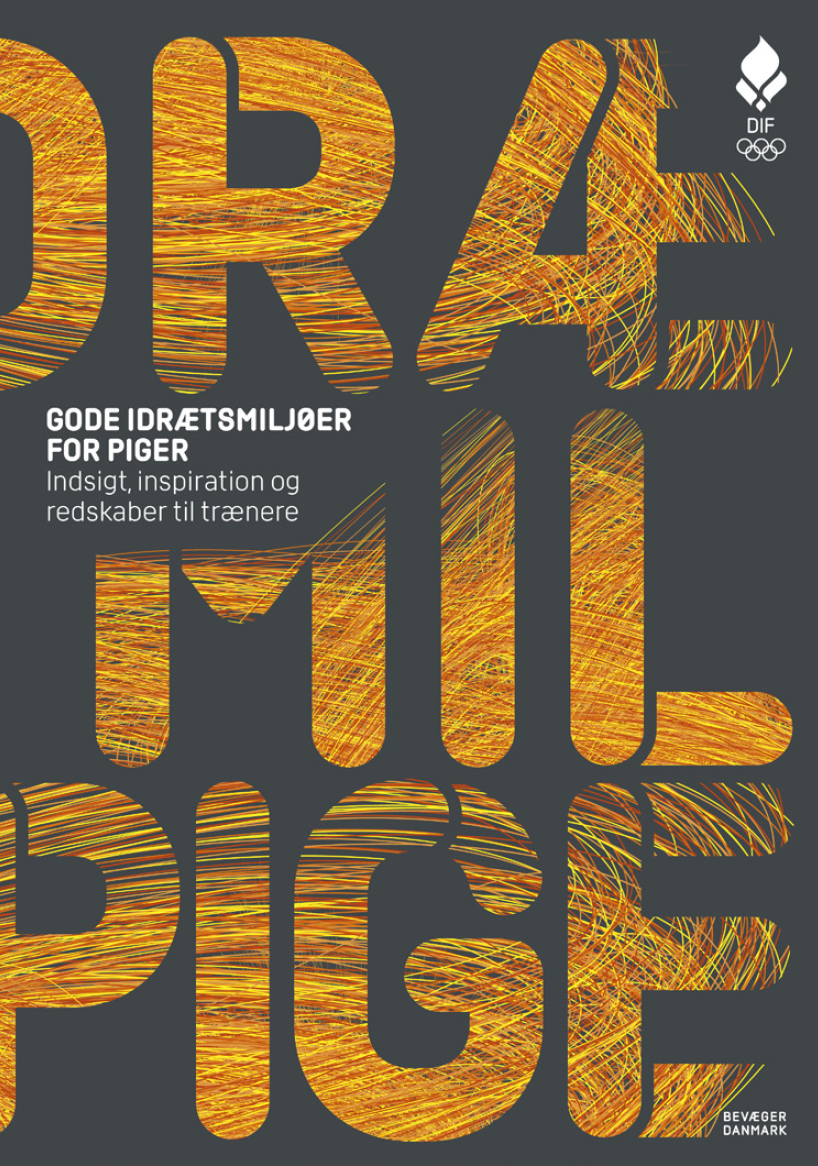 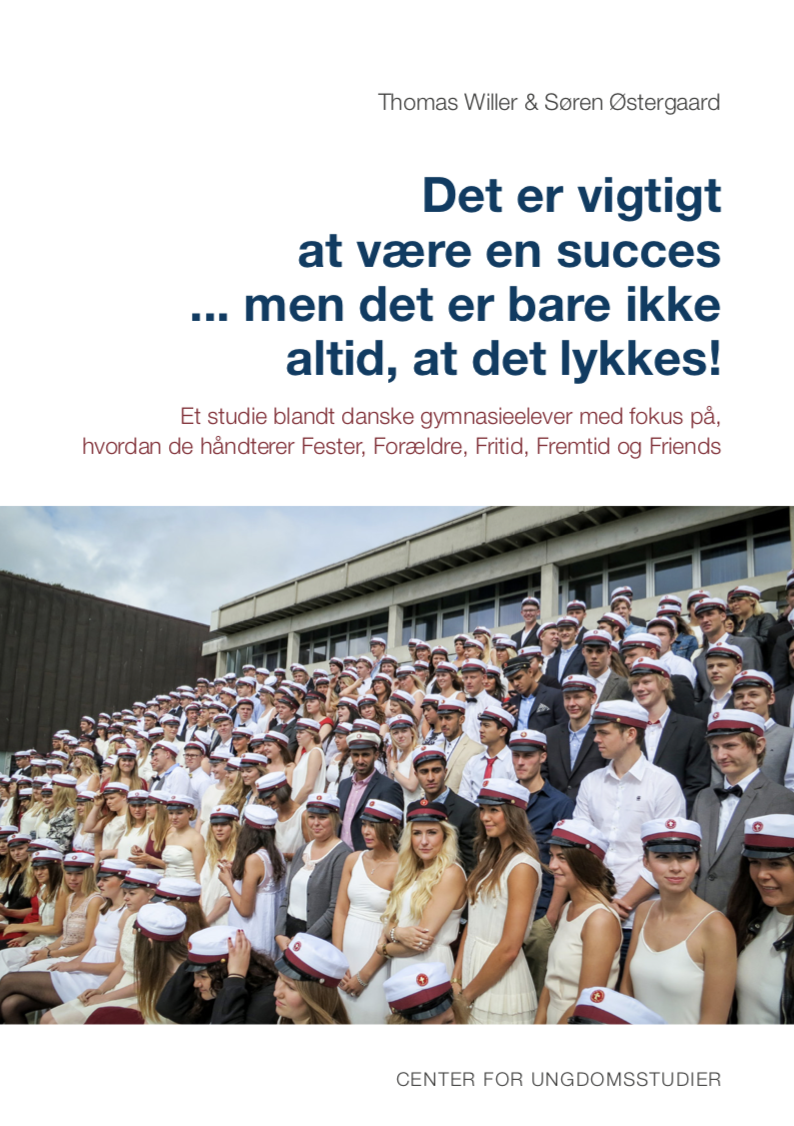 TAK, FORDI I LYTTEDE

WWW.CUR.NU

STEPHANIE@CUR.NU

	CENTER FOR UNGDOMSSTUDIER
	V. STEPHANIE Y. M. JENSEN
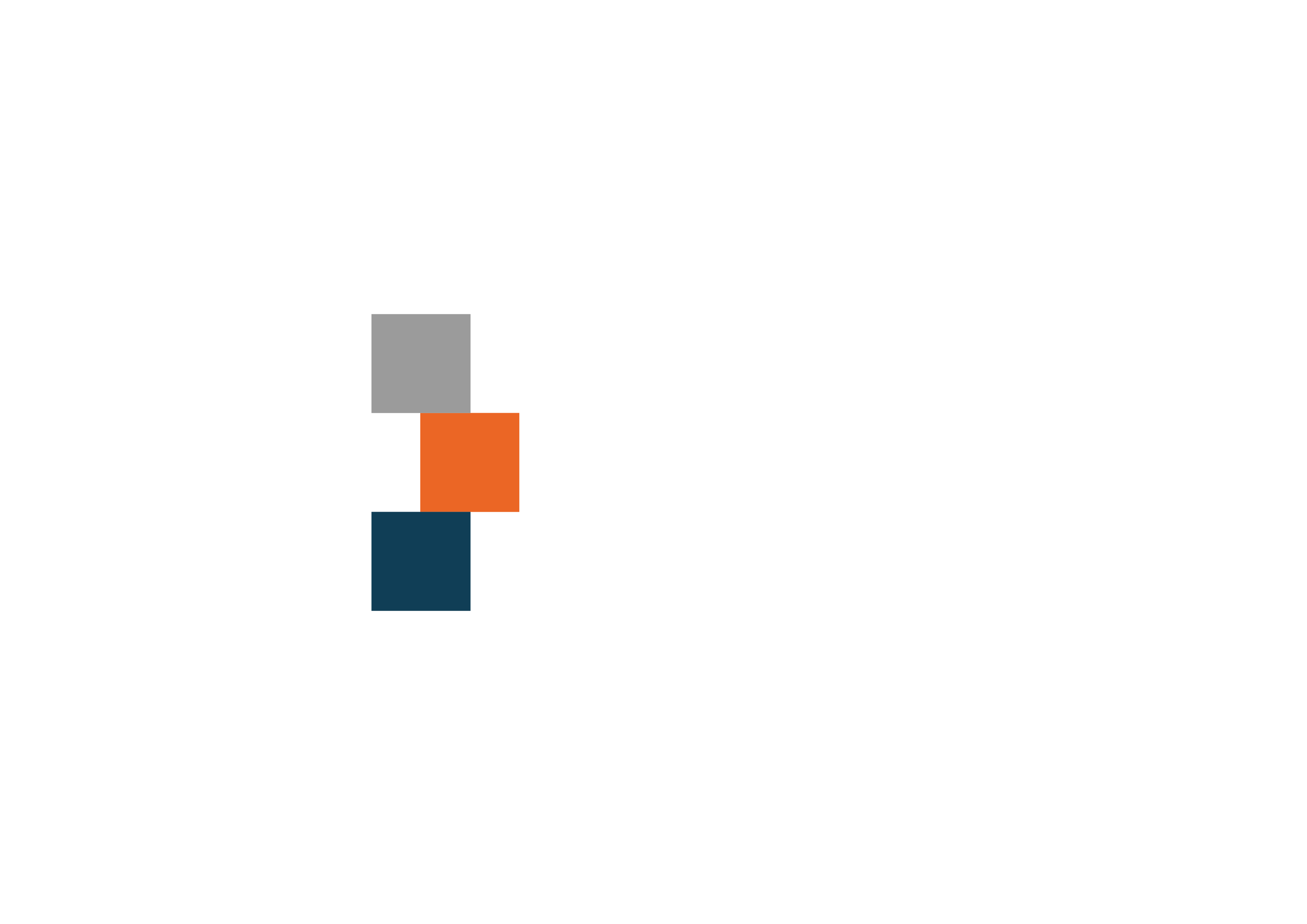